Date:	  25.01.2021
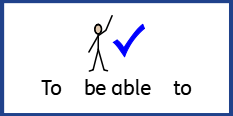 LO: To estimate and compare right angles, obtuse, actues and reflex angles.
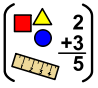 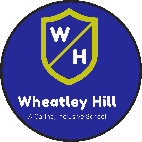 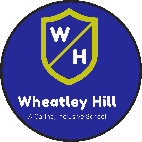 Subject: Maths
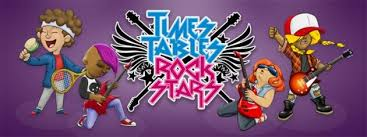 Times table practise
Spend at least 15mins practising your times tables.

This can be done on TTRS, hit the button or any other times table website.

Use the Times Tables Rock Stars app or website.
Alternatively, copy and paste the following link into a web browser:
https://www.topmarks.co.uk/maths-games/7-11-years/times-tables
I draw a horizontal and a vertical line, that meet at a point.
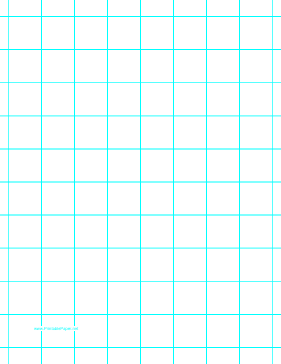 We use this symbol to show a right angle.
This is a right angle.
A right angle always will have a degree of 90°.
I draw two straight lines that meet at a point.
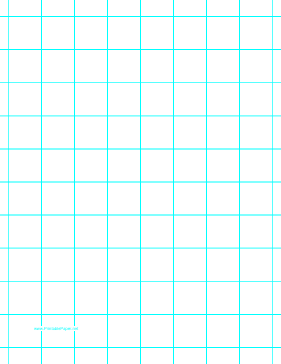 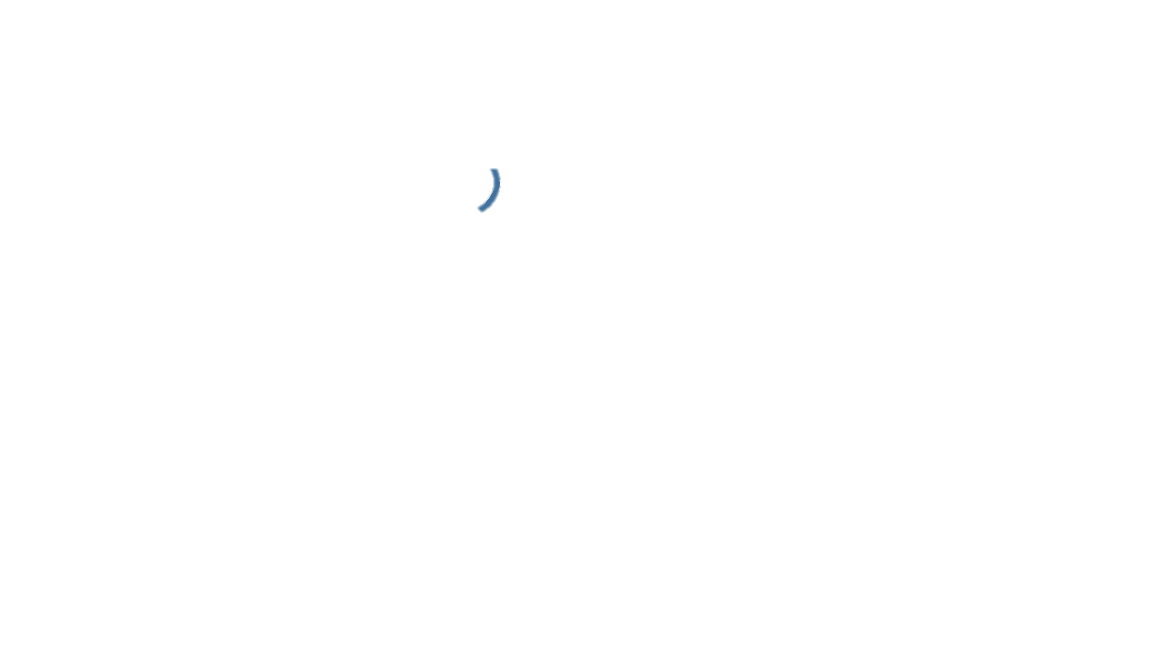 This is an acute angle.
An acute angle is less than a right angle.
An acute angle will have a degree less than 90°.
I draw two straight lines that meet at a point.
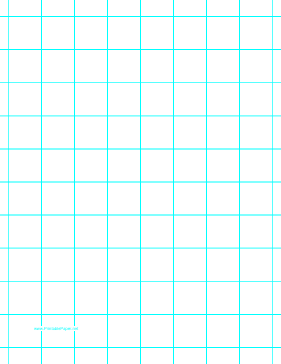 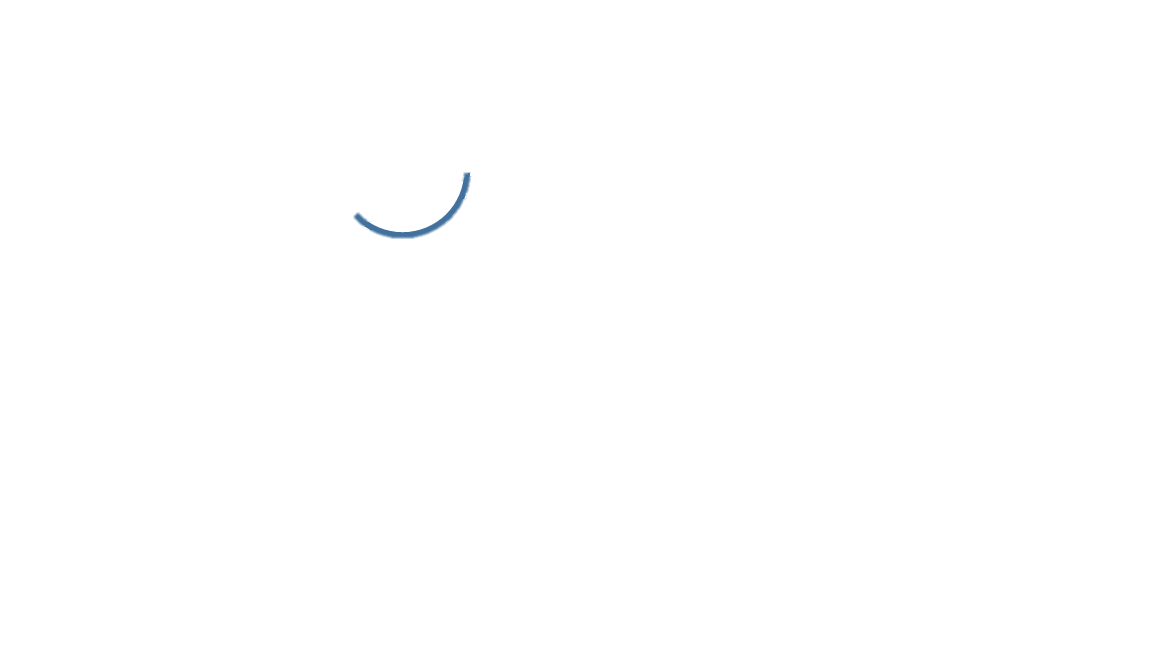 This is an obtuse angle.
An obtuse angle is more than one right angle but less than two right angles.
An obtuse angle will have a degree more than 90° and less than 180°.
I draw two straight lines that meet at a point.
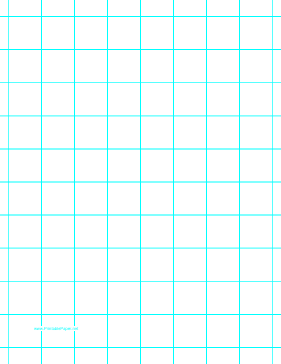 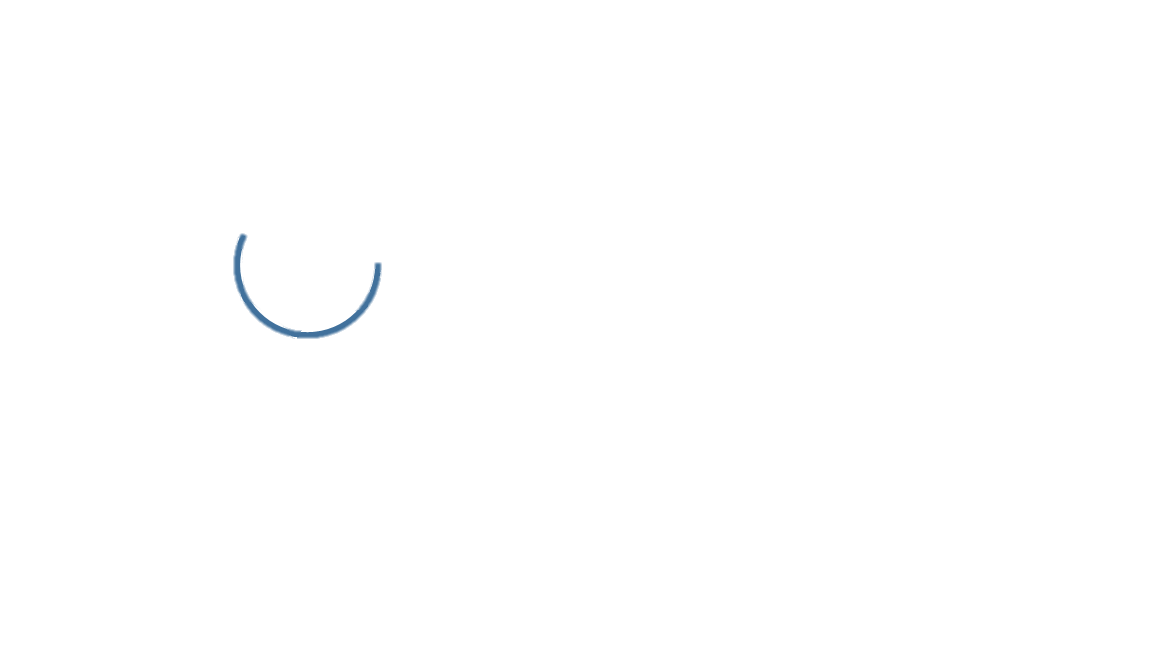 This is a reflex angle.
A reflex angle is more than two right angles.
A reflex angle will have a degree more than 180° and less than 360°.
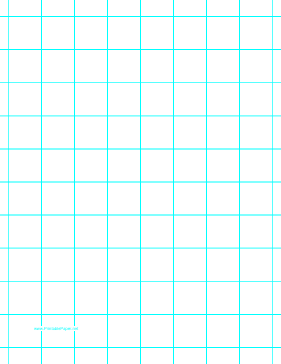 I draw two straight lines that meet at a point.
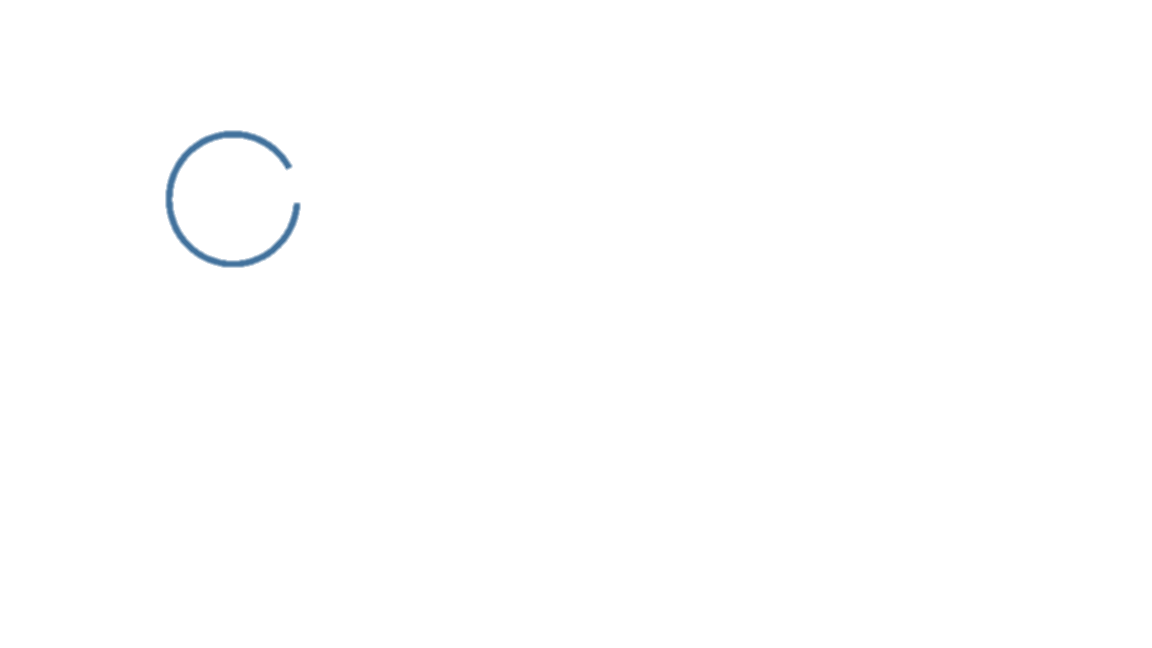 This is also another
reflex angle.
What type of angle is this?
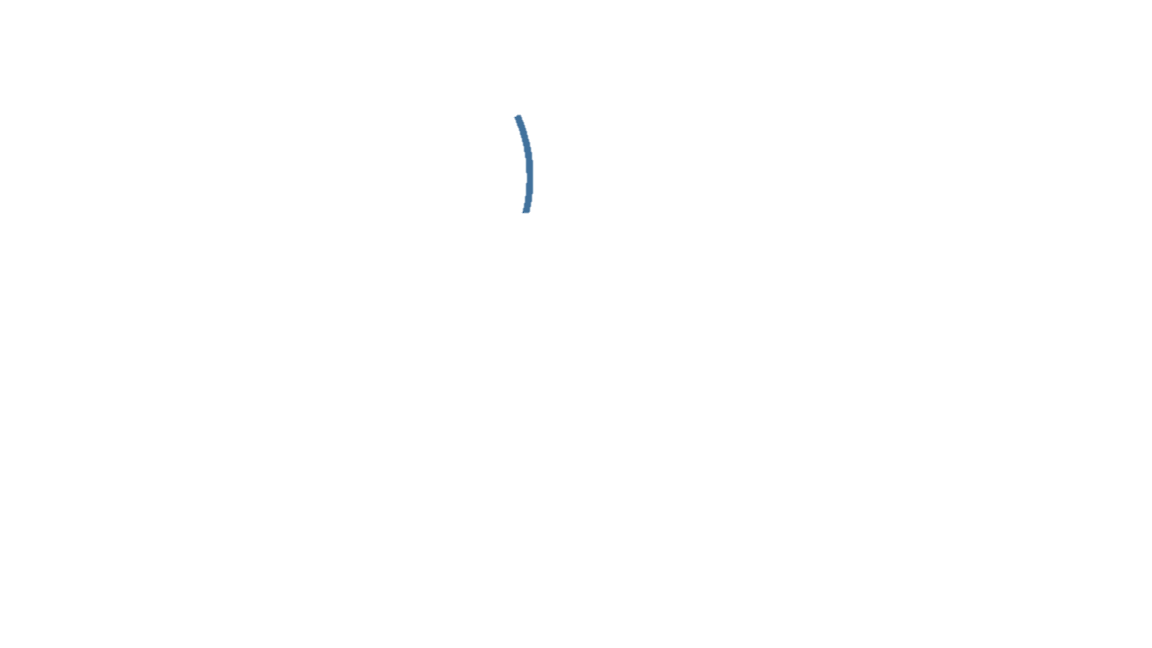 Less than 90°
What type of angle is this?
This is an acute angle
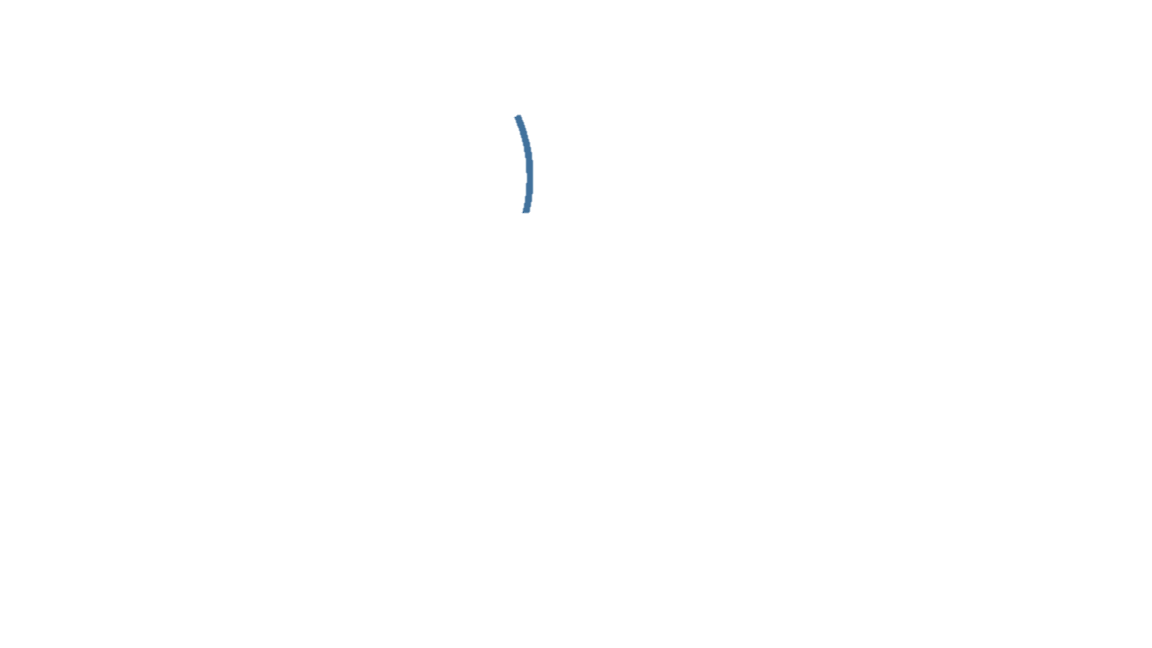 Less than 90°
What type of angle is this?
More than 90°, but less than 180°
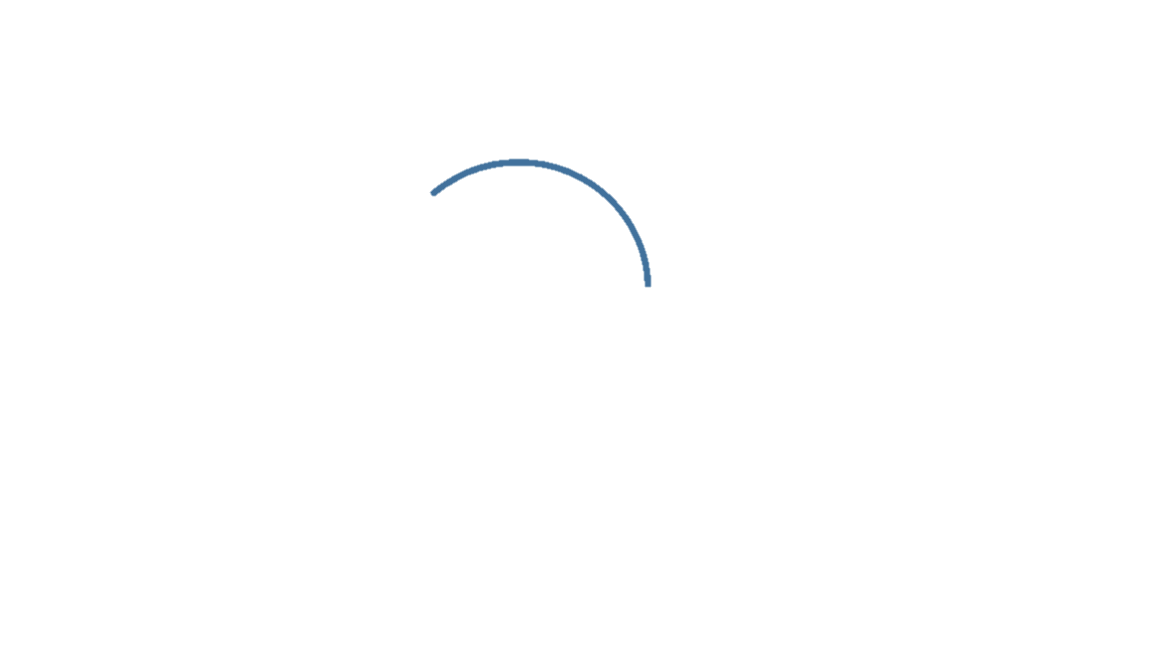 What type of angle is this?
This is an obtuse angle
More than 90°, but less than 180°
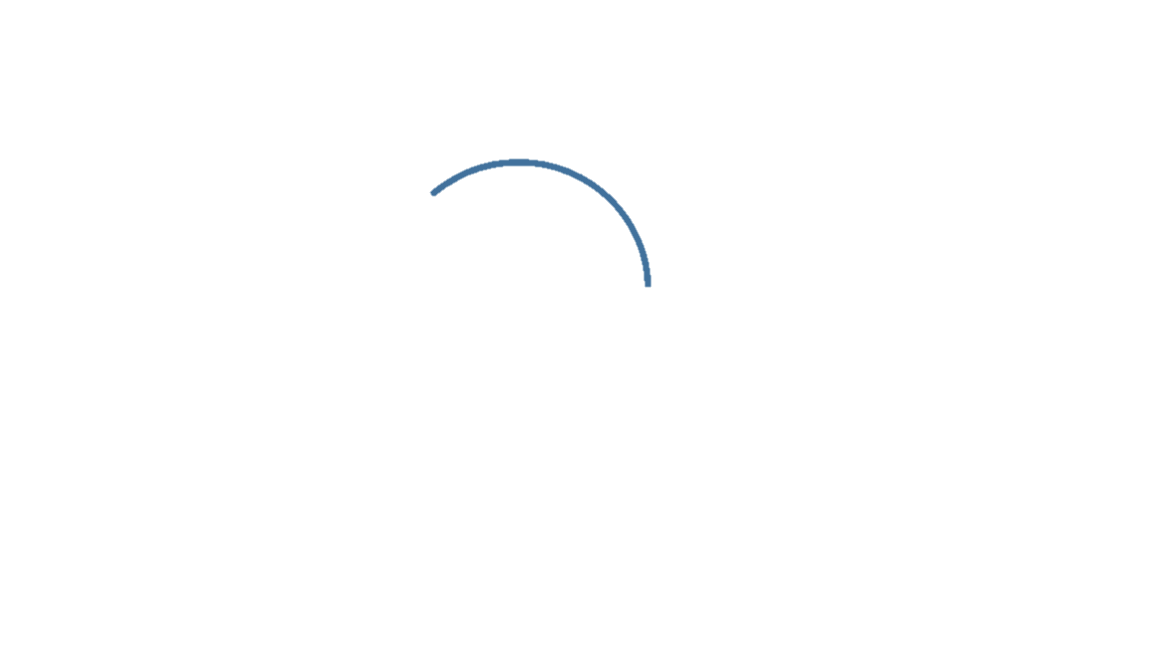 What type of angle is this?
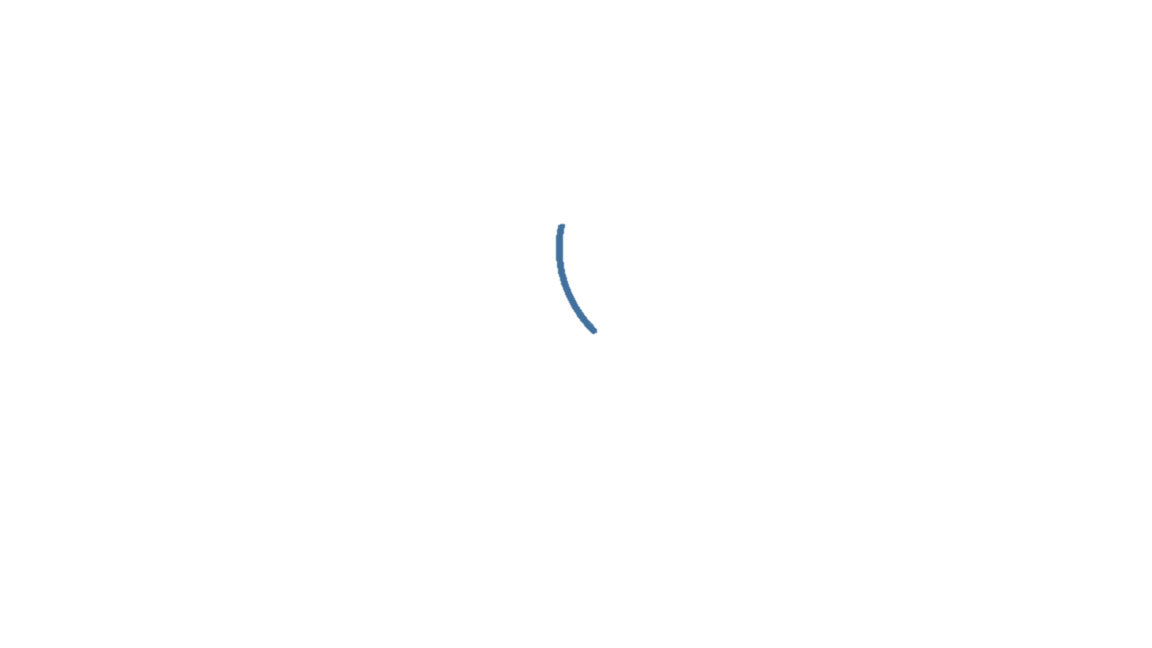 Less than 90°
What type of angle is this?
This is an acute angle
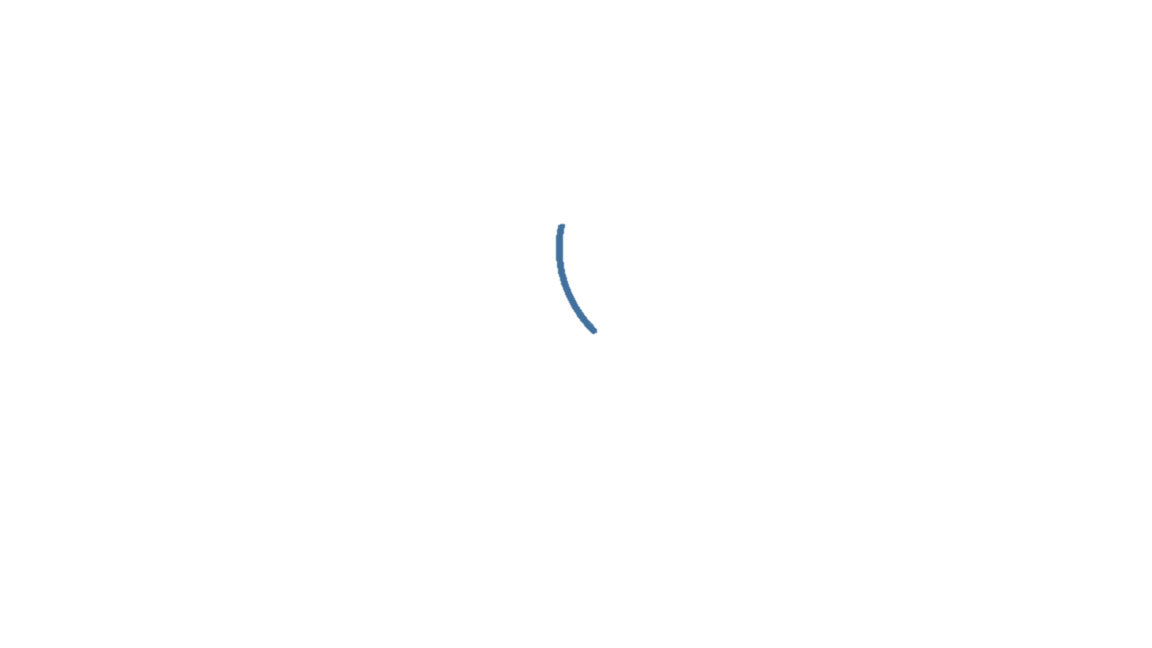 Less than 90°
What type of angle is this?
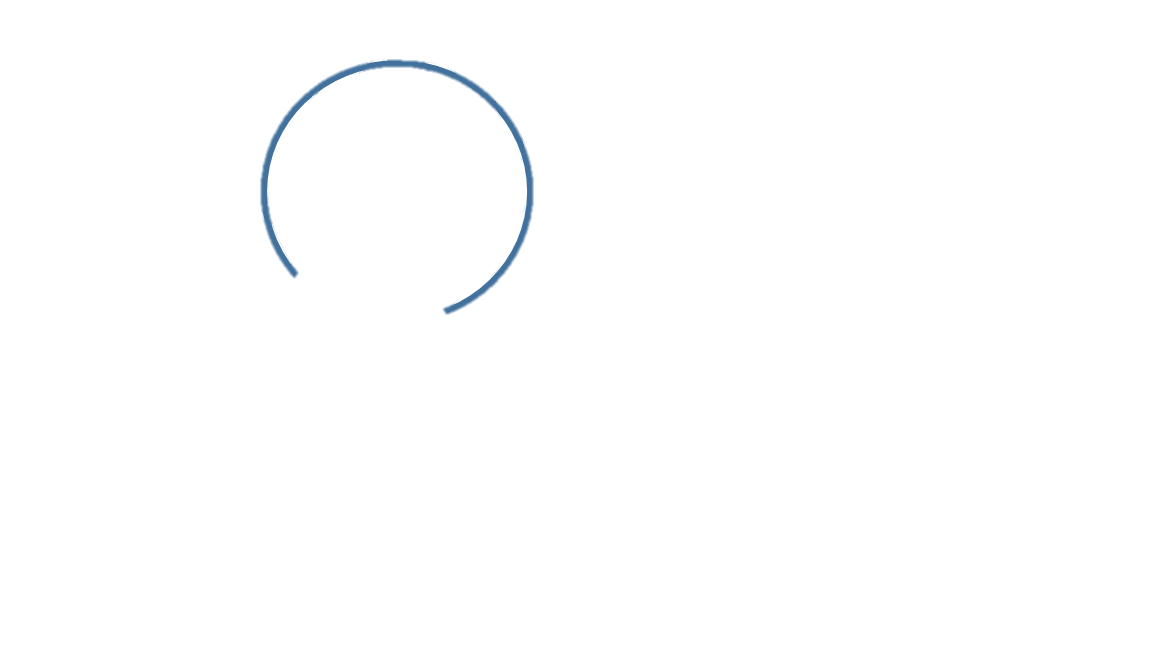 More than 180°
What type of angle is this?
This is a reflex angle
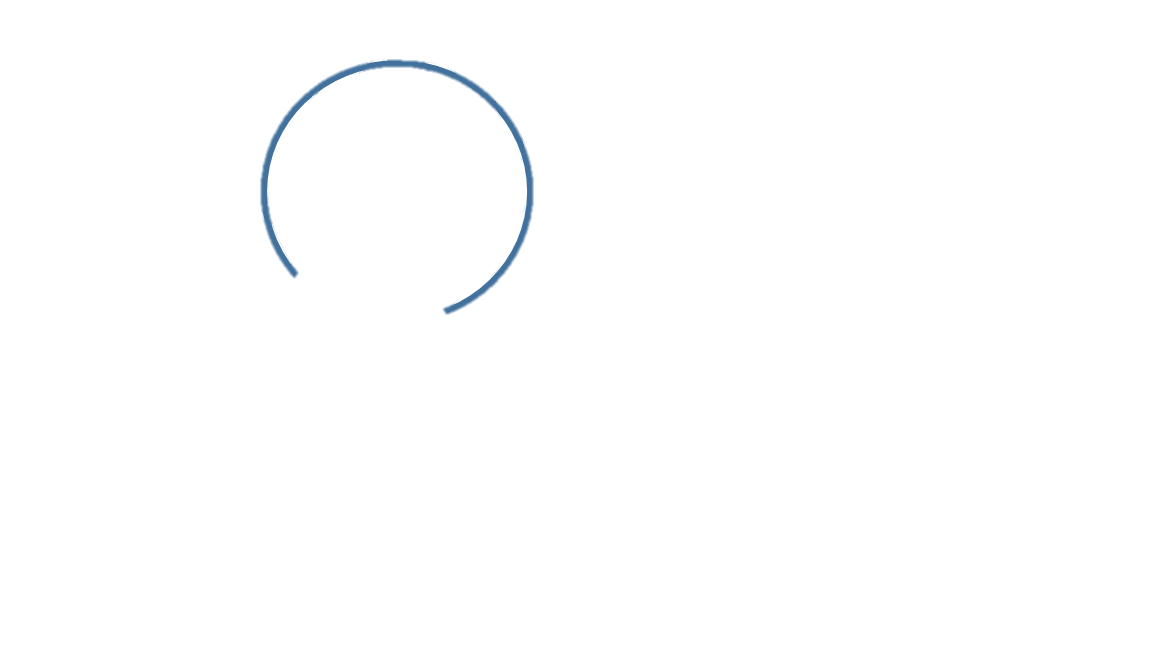 More than 180°
What type of angle is this?
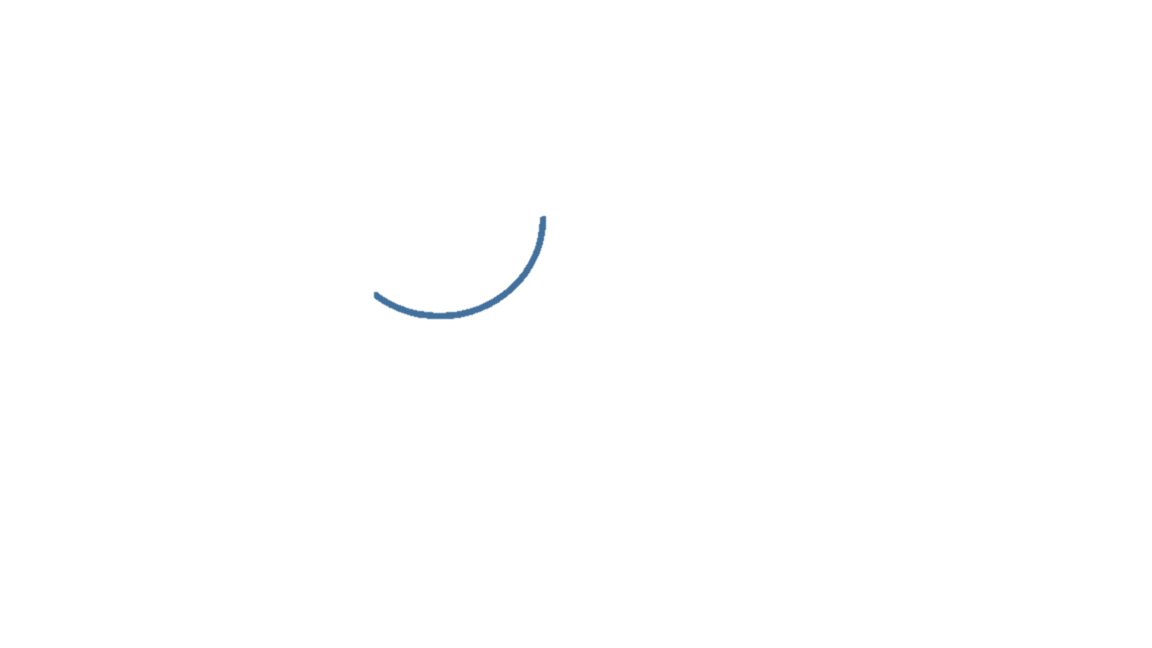 More than 90°, but less than 180°
What type of angle is this?
This is an obtuse angle
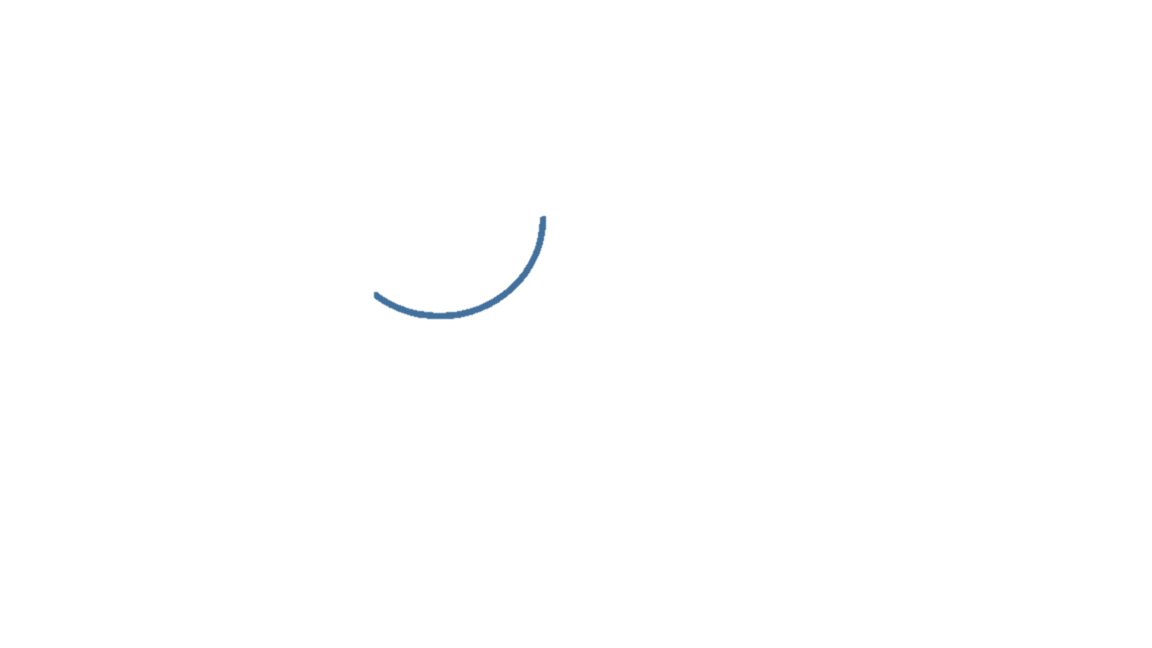 More than 90°, but less than 180°
A reminder:
Right angles are 90o.
Acute angles are less than 90o.
Obtuse angles are more than 90o  but less than 180o.
Reflex angles are more than 180o.
Have a go at ordering these angles from smallest to largest.
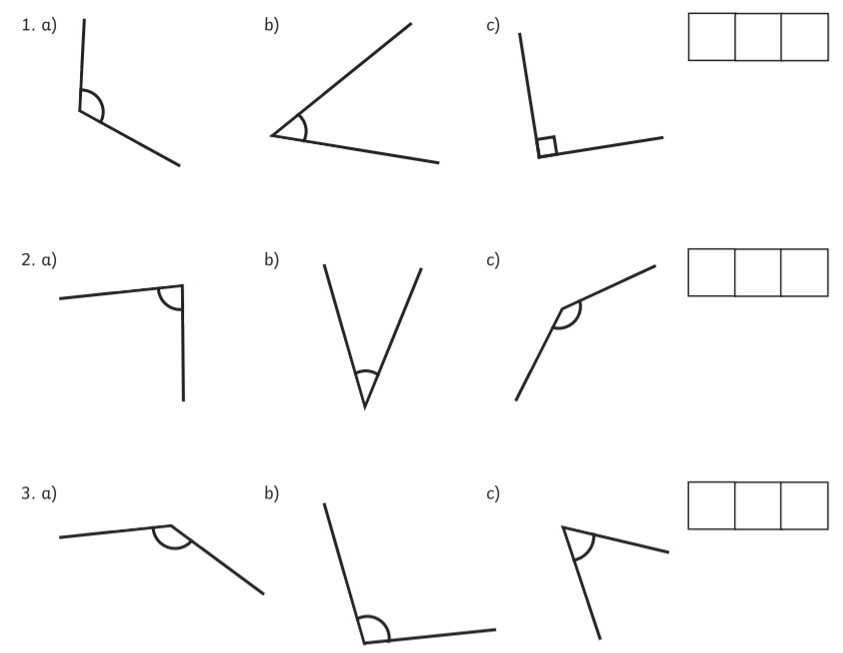 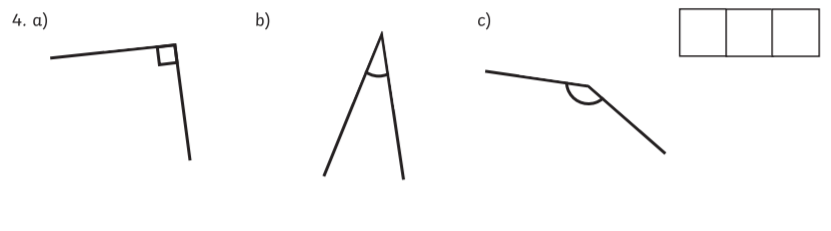 Have a go at ordering these angles from smallest to largest.
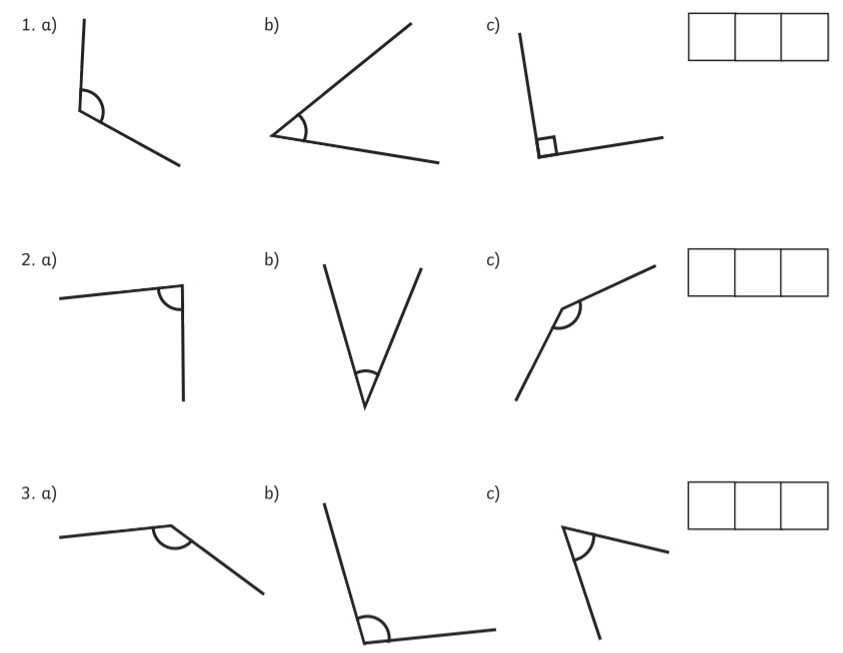 b, c, a
b, a, c
c, b, c
b, a, c
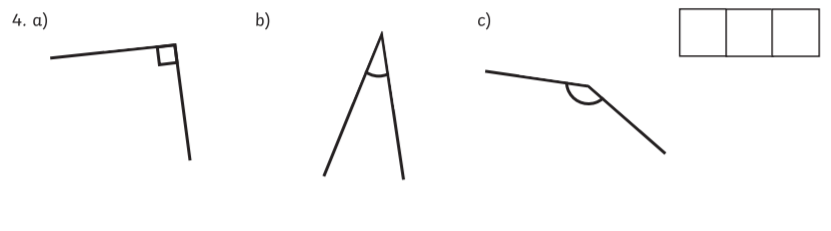 Name each of these angles.
a)
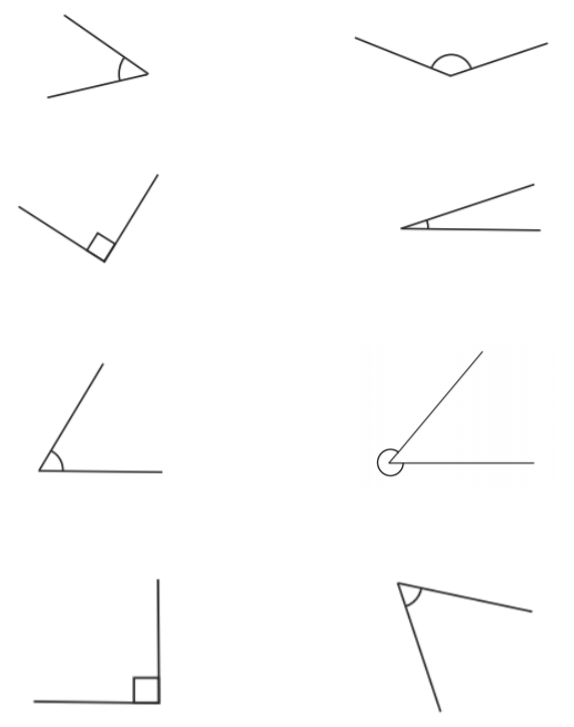 b)
Right angles are 90o.

Acute angles are less than 90o.

Obtuse angles are more than 90o  but less than 180o.

Reflex angles are more than 180o.
i)
c)
d)
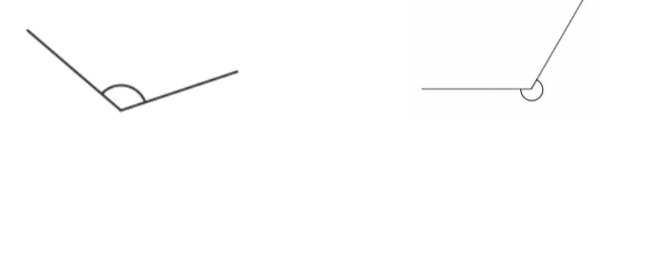 f)
e)
j)
g)
h)
Name each of these angles.
a)
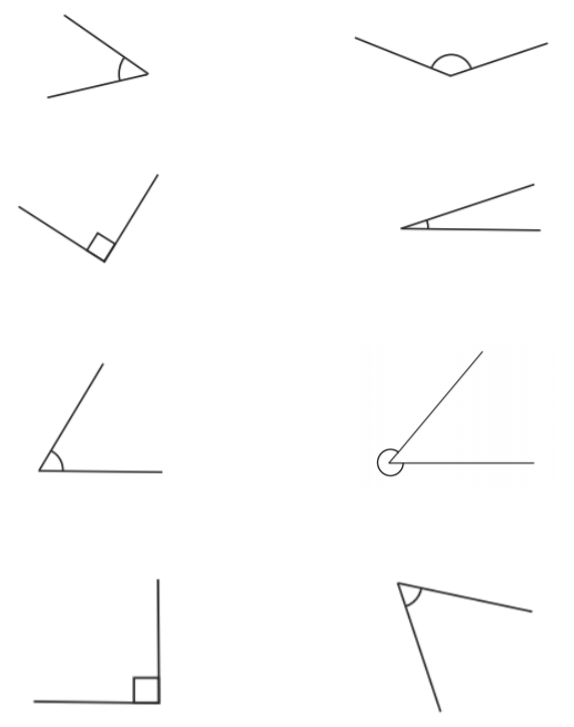 b)
Acute angle
Obtuse angle
Right angle
Acute angle
Acute angle
Reflex angle 
Right angle
Acute angle
Reflex angle
Obtuse angle
i)
c)
d)
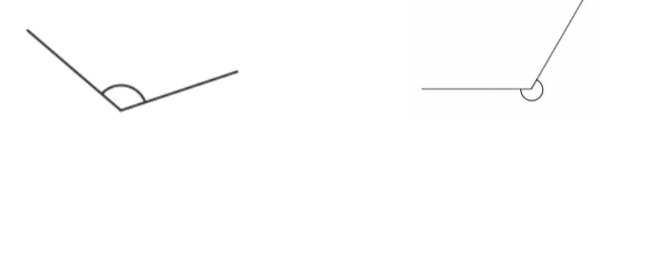 f)
e)
j)
g)
h)
End of Lesson
Date:	  26.01.2021
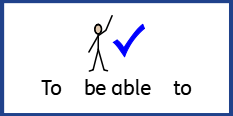 LO: To be able to calculate angles on a straight line.
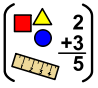 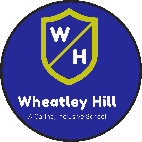 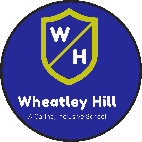 Subject: Maths
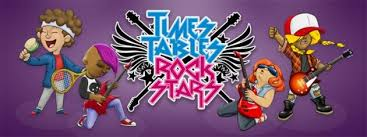 Times table practise
Spend at least 15mins practising your times tables.

This can be done on TTRS, hit the button or any other times table website.

Use the Times Tables Rock Stars app or website.
Alternatively, copy and paste the following link into a web browser:
https://www.topmarks.co.uk/maths-games/7-11-years/times-tables
Recap
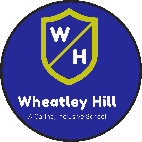 Can you identify the different types of angles?
2)
3)
1)
4)
Recap
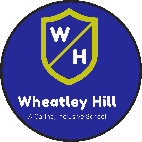 Can you identify the different types of angles?
2)
3)
1)
4)
Right angle
Acute angle
Obtuse angle
Reflex angle
Acute angles measure less than 90°.
Right angles measure exactly 90°.
Obtuse angles measure from 90°-180°.
Reflex angles measure from 180°-360°.
Recap
Can you work out the missing numbers below?
100 + ____ = 180

  90 + ____ = 180

  75 + ____ = 180

180 – 30 = ____

180 – 45 = ____

180 – 20 = ____
Recap
Can you work out the missing numbers below?
100 + 80 = 180

  90 + 90 = 180

  75 + 105 = 180

180 – 30 = 150

180 – 45 = 135

180 – 20 = 160
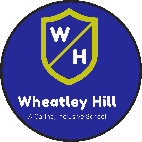 Angles on a straight line ALWAYS add up to 180°.
180°
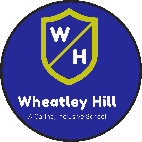 Here we have two angles on a straight line.
100°
x
Because we don’t know the size of this angle, we will call it x.
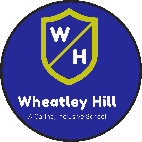 Here we have two angles on a straight line.
100°
x
Can we work out the size of angle x?
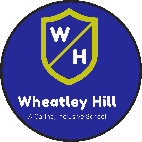 If I asked you to work out… 

180-100= ___

2) 100+ __ = 180

Could you do it?

Yes! We did this at the start of the lesson.
100°
x
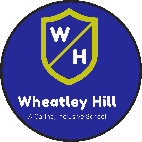 We do the same thing when we want to find the value of x. 


We know that angles on a straight line add up to 180°. 


So, 100° plus something must equal 180°.  


Or, we can say that 180° minus 100° equals the size of angle x.


Either way, our answer is 80°. 
       x= 80°
100°
100+80=180
x
180- 100 = 80
Our working out should look like this.
Work out the size of angle x.
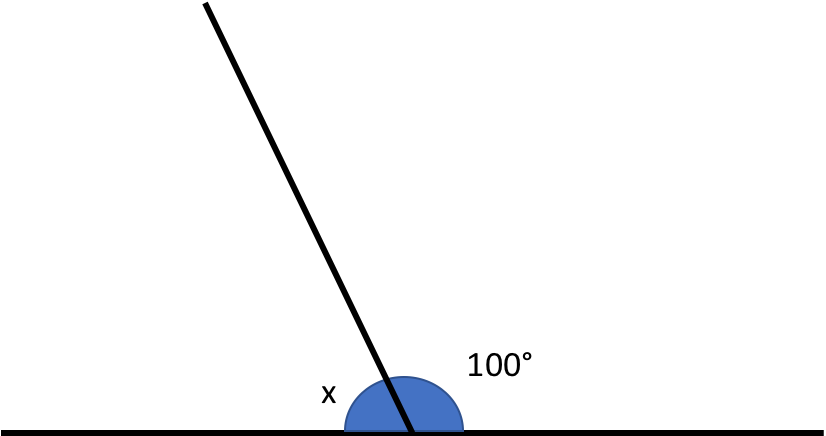 Always remember your degrees symbol.
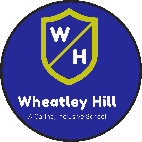 Here we have two angles on a straight line.
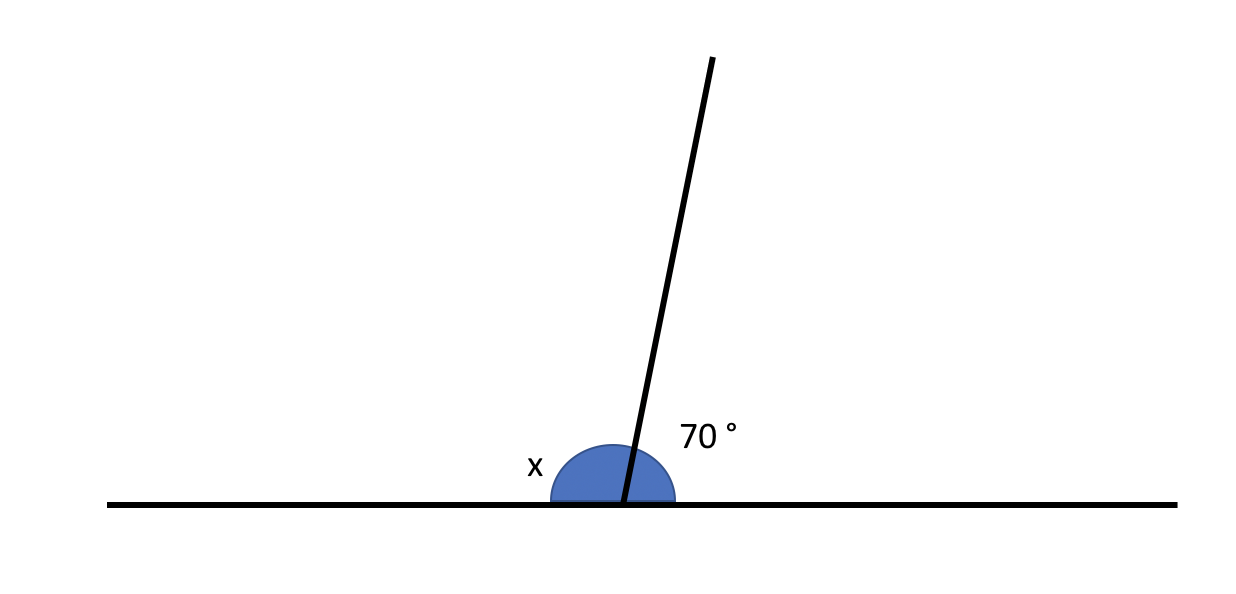 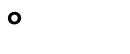 Can we work out the size of angle x?
Angles on a straight line always add up to 180°.
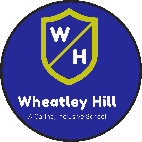 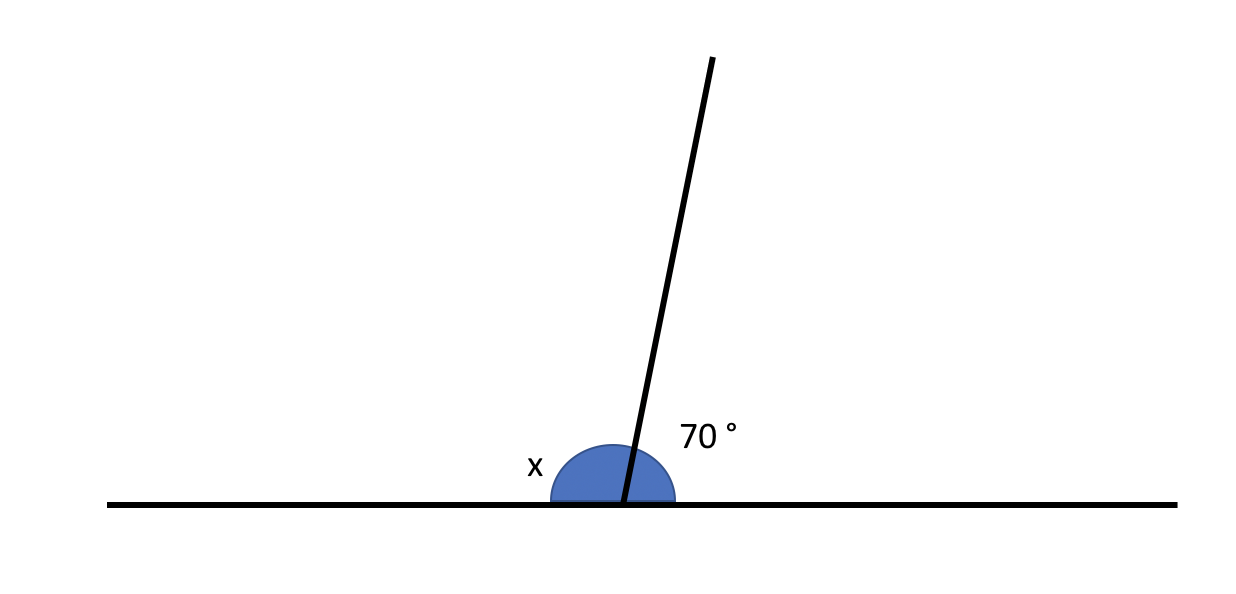 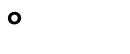 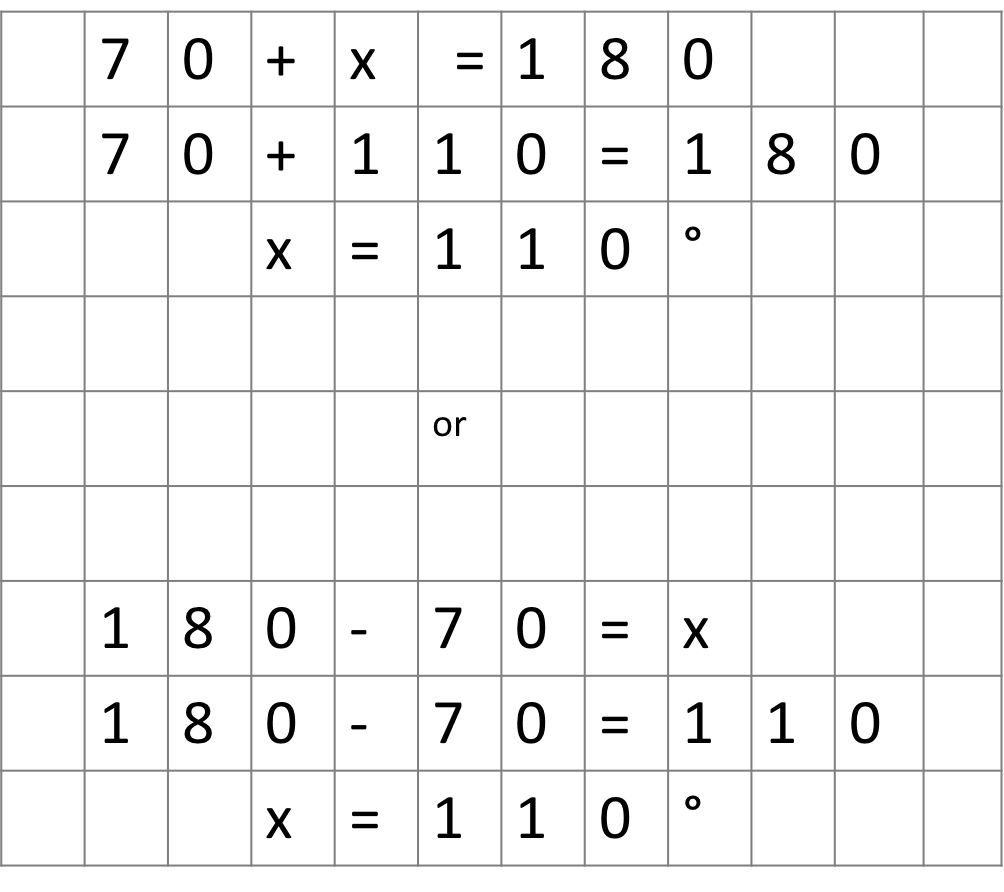 We know that angles on a straight line add up to 180°. 
So, 70° plus something must equal 180°.  
Or, we can say that 180° minus 70° equals the size of angle x.
Either way, our answer is 110°.  x= 110°
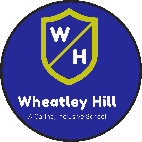 Try this on your own.
Can we workout the size of angle x?
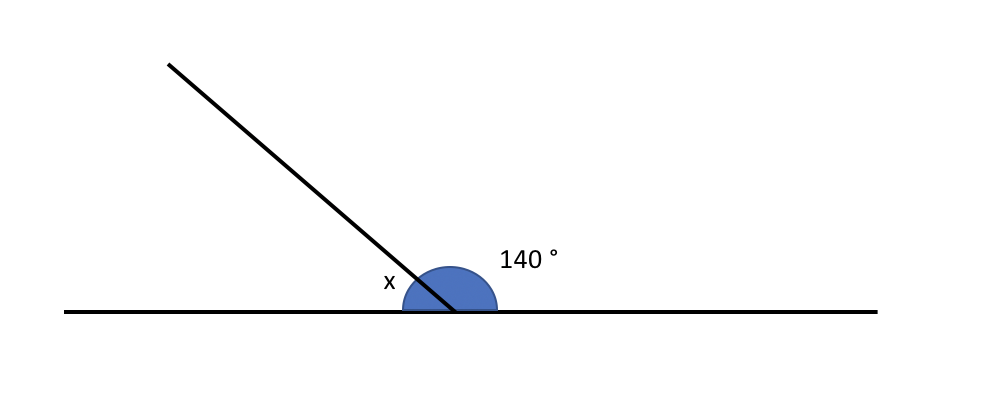 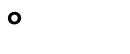 Angles on a straight line always add up to 180°.
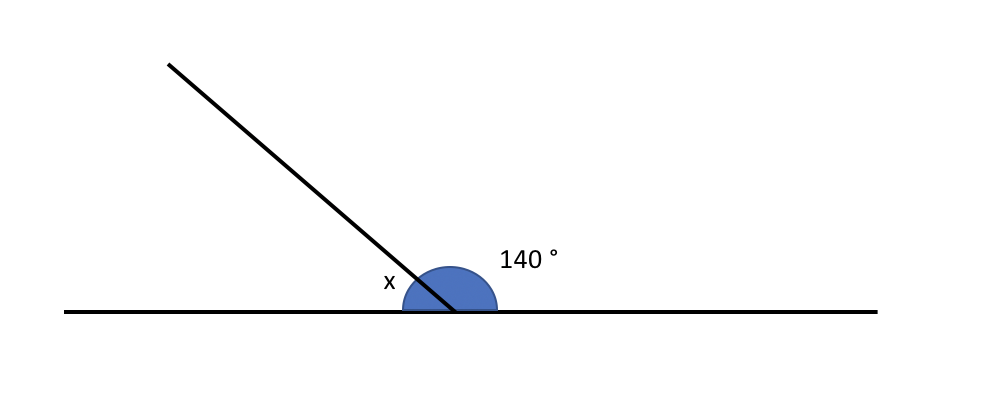 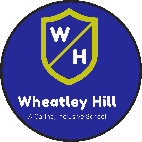 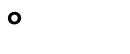 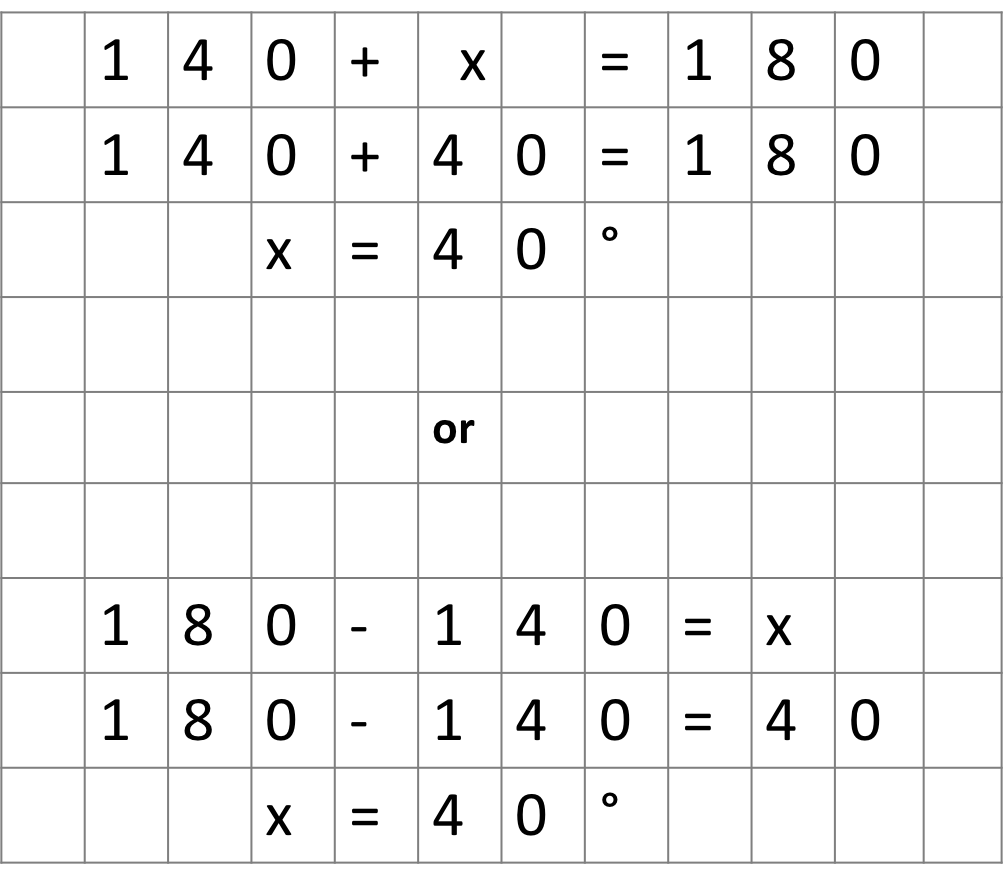 We know that angles on a straight line add up to 180°. 
So, 140° plus something must equal 180°.  
Or, we can say that 180° minus 140° equals the size of angle x.
Either way, our answer is 40°.    x= 40°
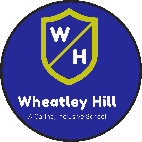 Here we have three angles on a straight line.
Can we workout the size of angle x?
100°
70°
x
Angles on a straight line always add up to 180°.
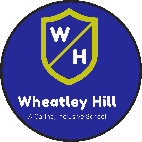 Here we have three angles on a straight line.
Can we workout the size of angle x?
We know that angles on a straight line add up to 180°. 


So, 100° + 70° + something must equal 180°.  


Or, we can say that 180° - 100° - 70° equals the size of angle x.


Either way, our answer is 10°. 
       x= 10°
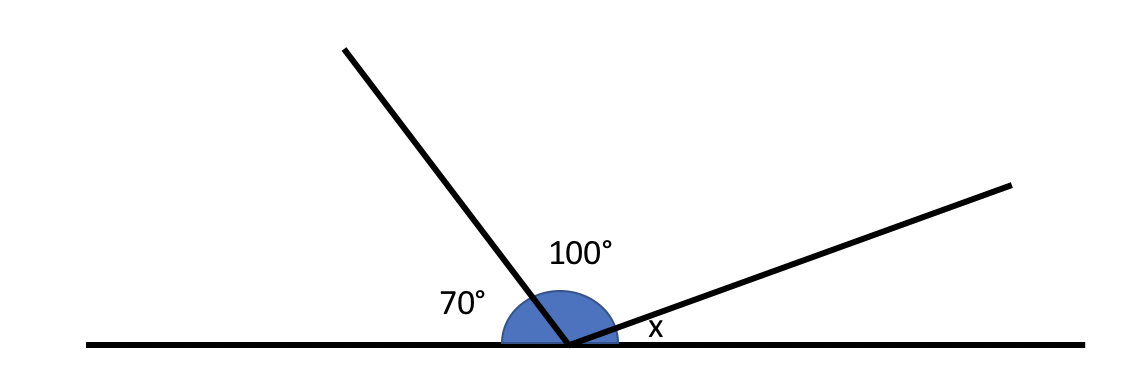 100+70+ 10=180
180- 100 - 70 = 10
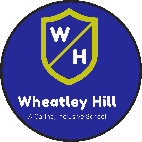 Try this on your own.
Can we workout the size of angle x?
110°
40°
x
Remember, we are doing the exact same method as before, but we have one more number to put into the working out.
Angles on a straight line always add up to 180°.
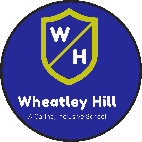 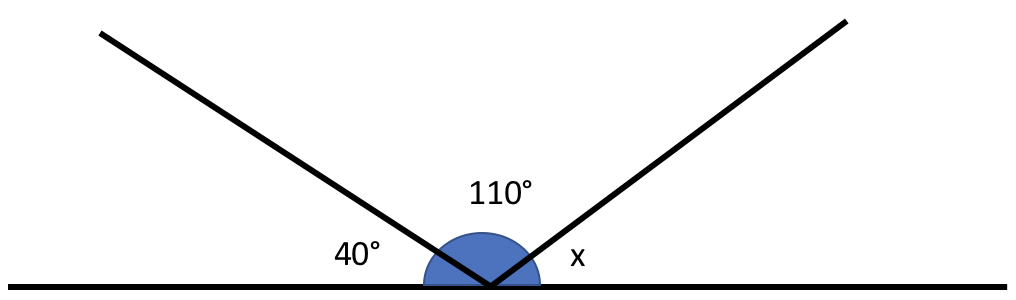 We know that angles on a straight line add up to 180°. 
So, 110° + 40° + something must equal 180°.  
Or, we can say that 180° - 110° - 40° equals the size of angle  x.
Either way, our answer is 30°.       x= 30°
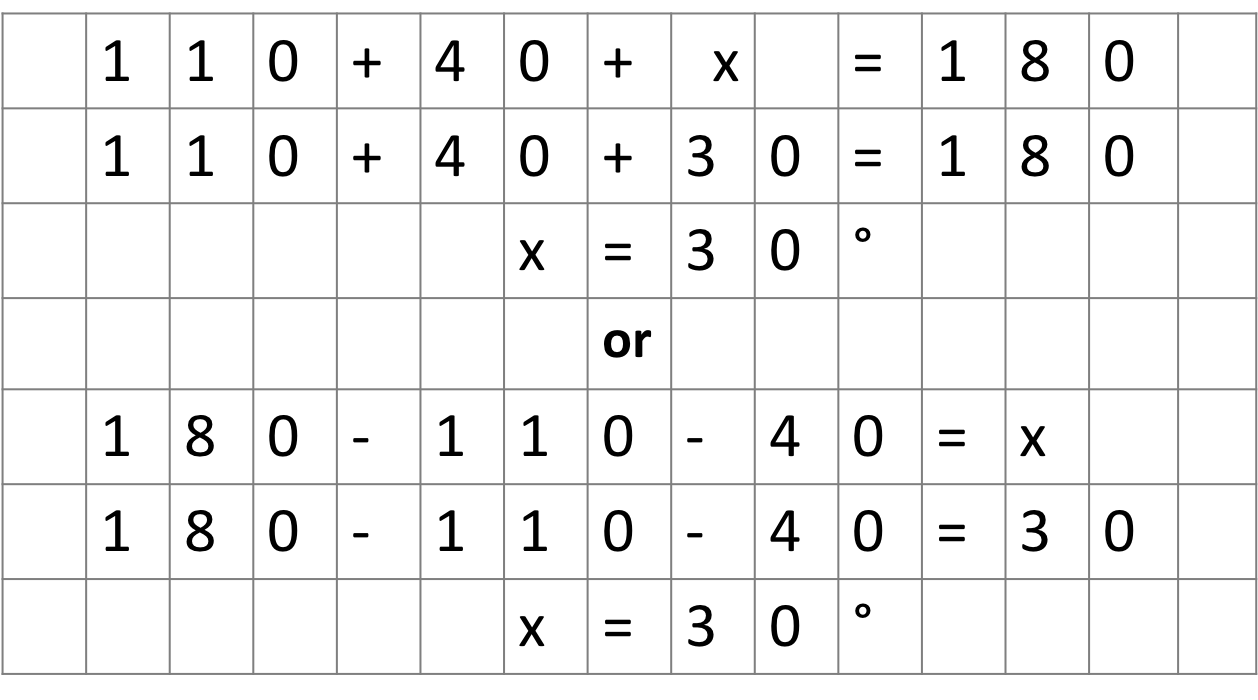 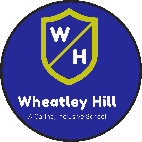 Emily is measuring two angles on a straight line.
My angles measure 90° and 100°.
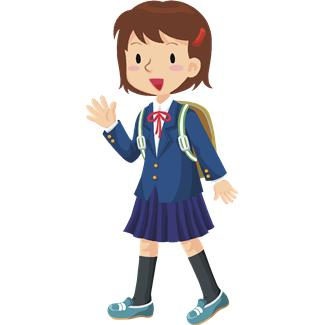 Why must one of Emily’s angles be wrong?
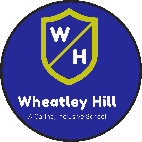 Emily is measuring two angles on a straight line.
My angles measure 90° and 100°.
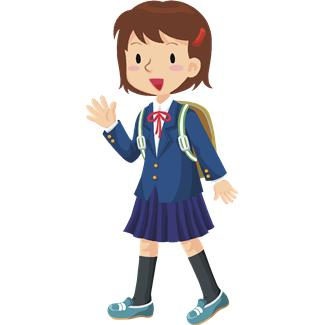 Angles on a straight line ALWAYS add up to 180°. Emily’s angles add up to 190°.
Why must one of Emily’s angles be wrong?
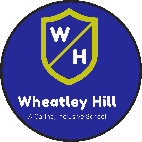 Work out the size of angle x for each question.
1.
3.
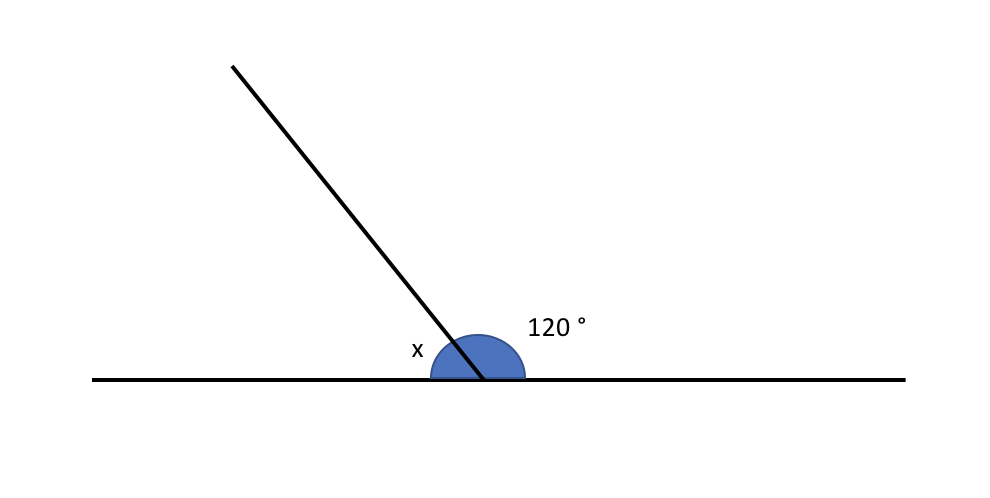 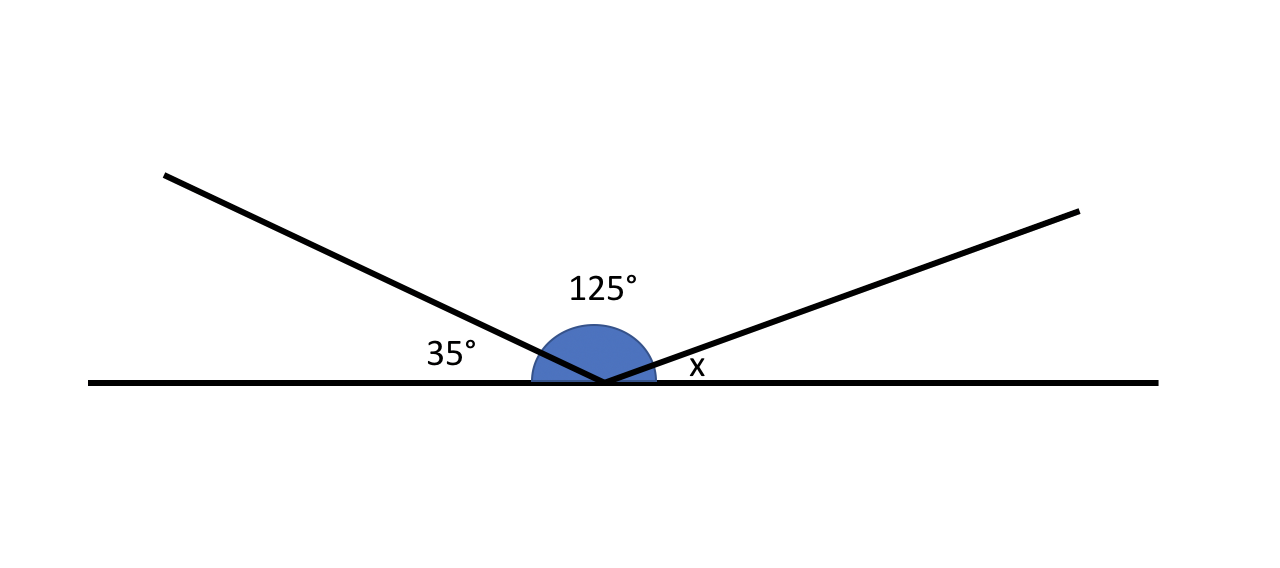 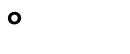 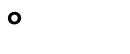 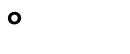 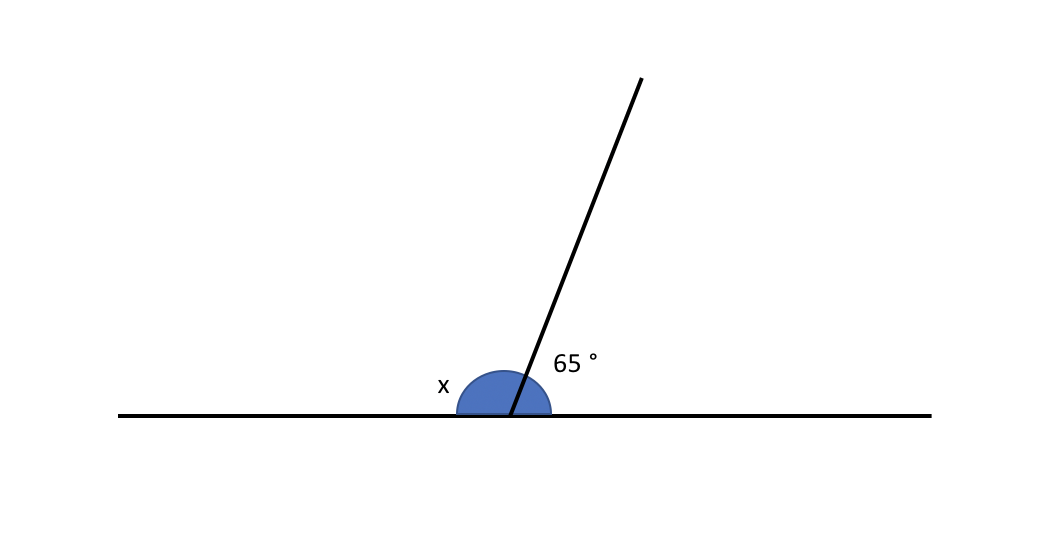 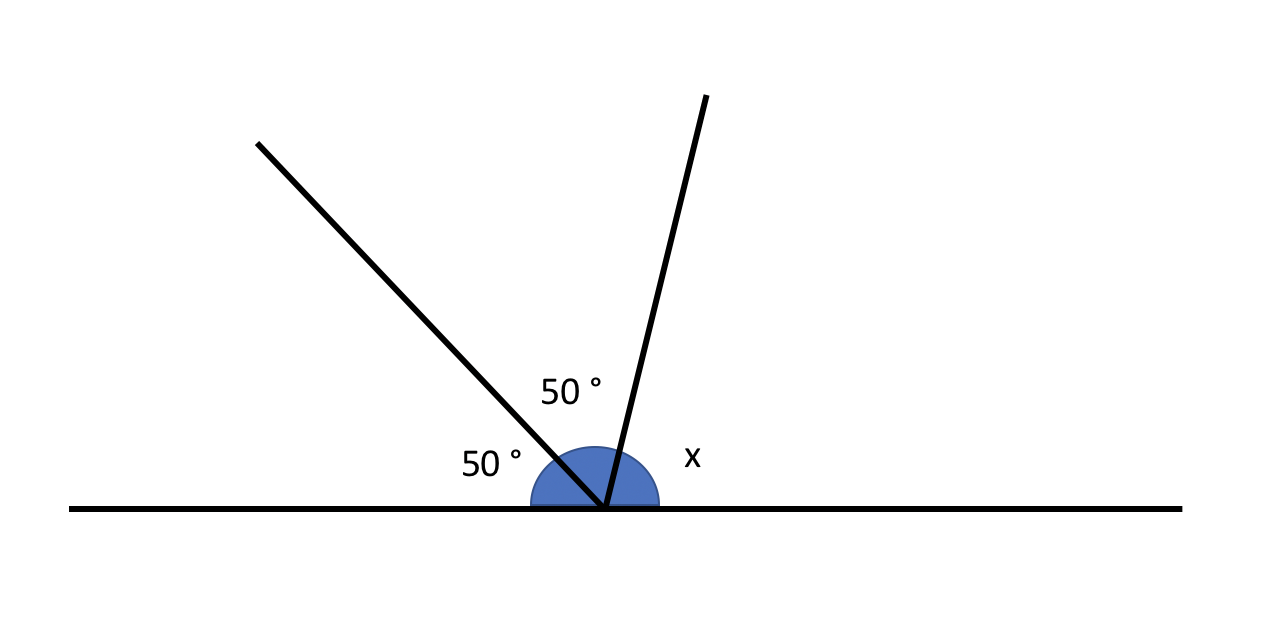 2.
4.
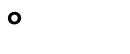 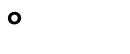 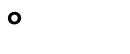 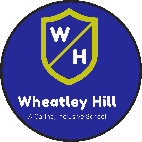 Did you remember your degrees symbol?
Work out the size of angle x for each question.
1.
3.
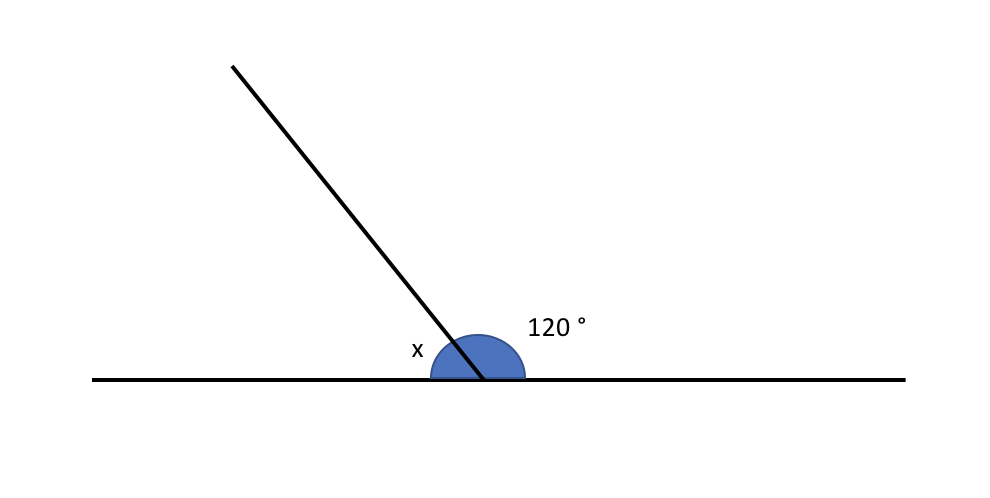 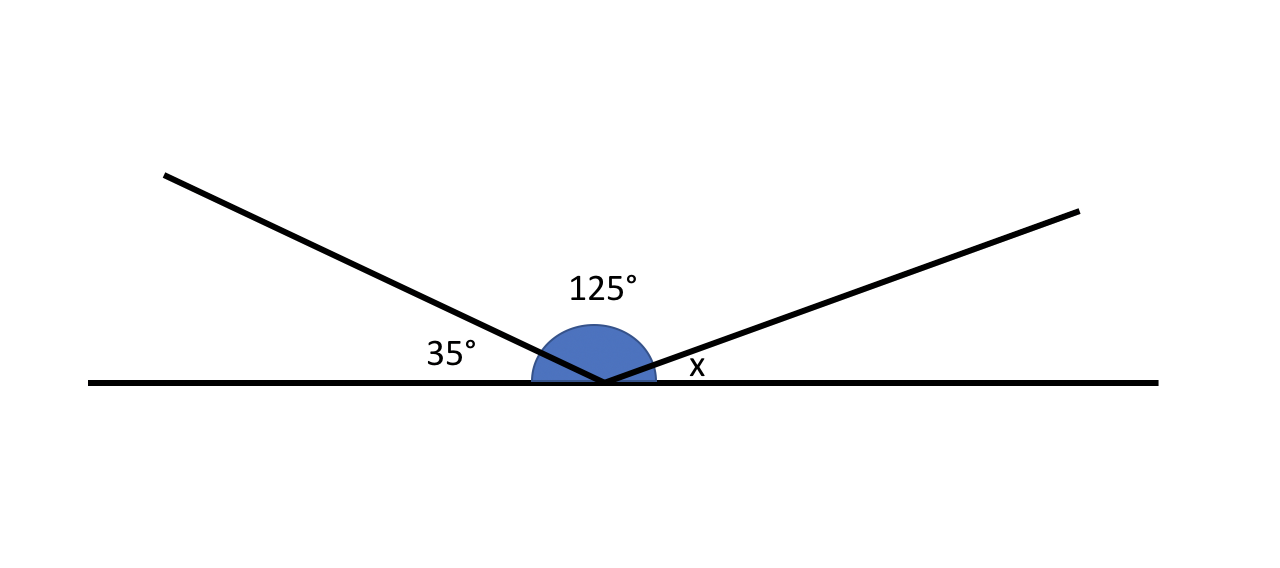 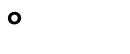 x = 60°
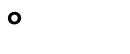 x = 20°
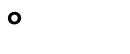 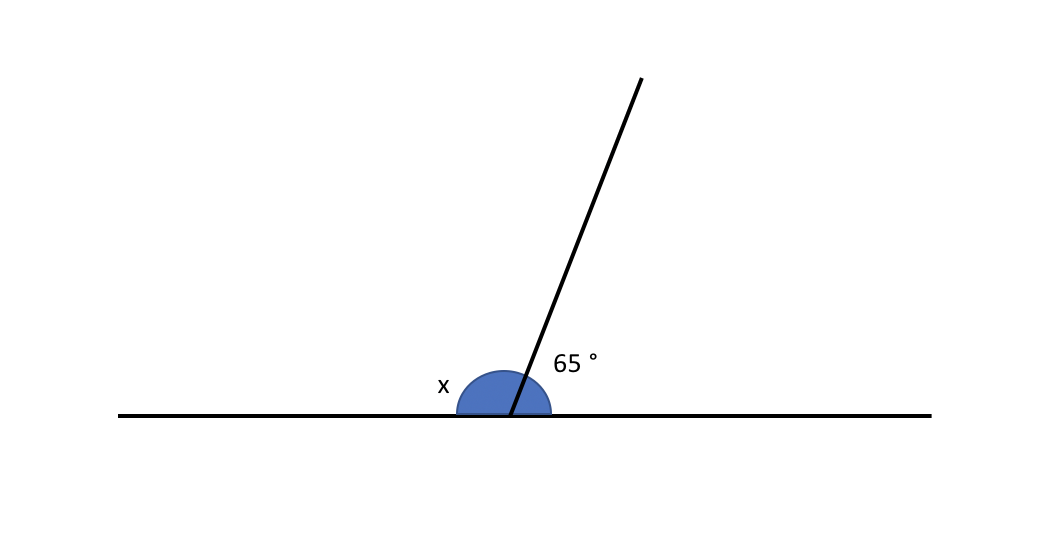 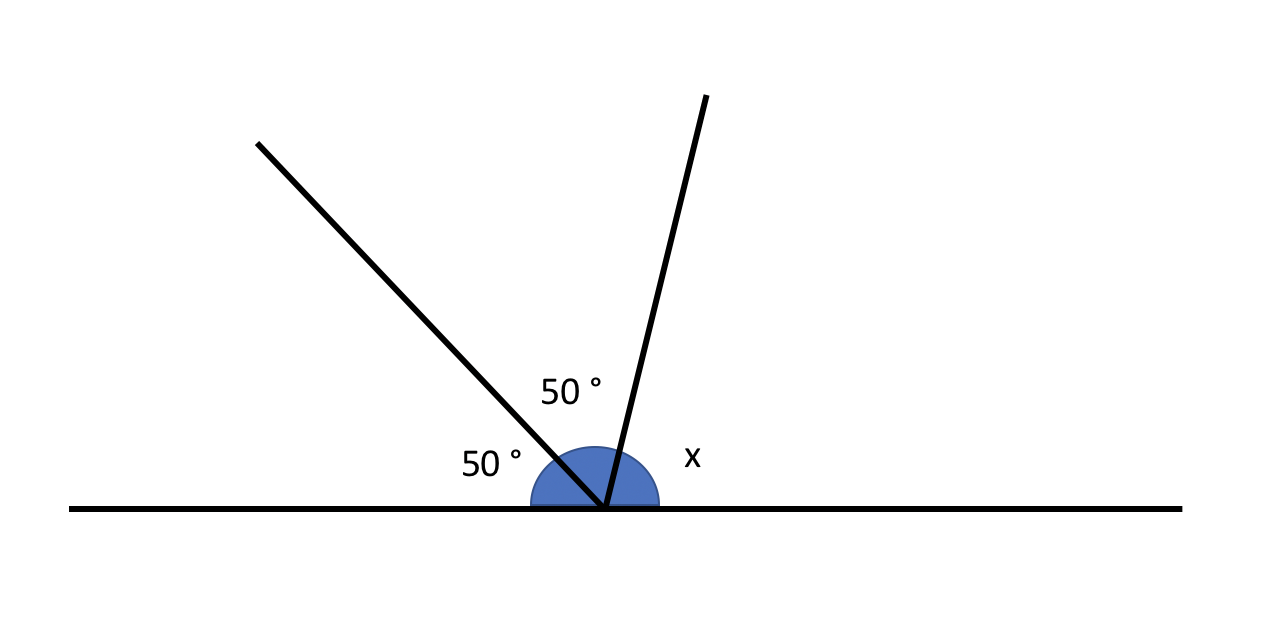 2.
4.
x = 115°
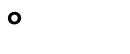 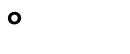 x = 80°
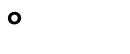 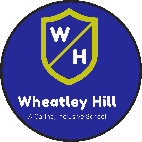 Recap of Lesson
We have identified the different types of angles.
LO: To be able to calculate angles on a straight line.
We know the angle rule for a straight line.
We can calculate missing angles on a straight line.
End of Lesson
Date:	  27.01.2021
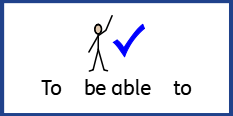 LO: To be able to calculate angles around a point.
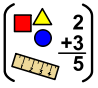 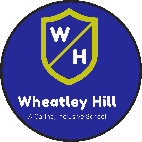 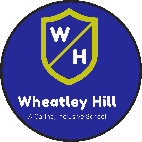 Subject: Maths
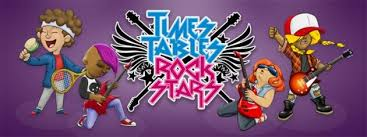 Times table practise
Spend at least 15mins practising your times tables.

This can be done on TTRS, hit the button or any other times table website.

Use the Times Tables Rock Stars app or website.
Alternatively, copy and paste the following link into a web browser:
https://www.topmarks.co.uk/maths-games/7-11-years/times-tables
Recap
Can you complete the number sentences below?
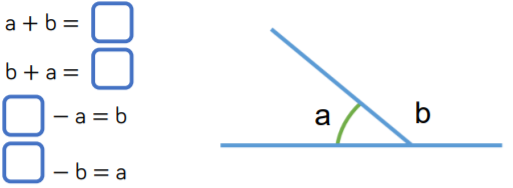 Remember, angles on a straight line add up to 180°
There are 360°in a full turn
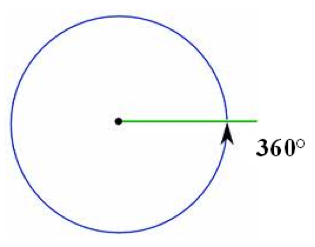 Angles that meet at a point
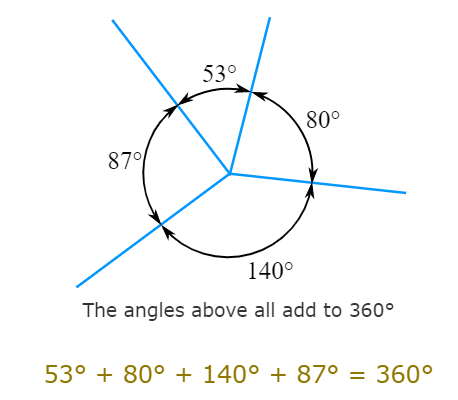 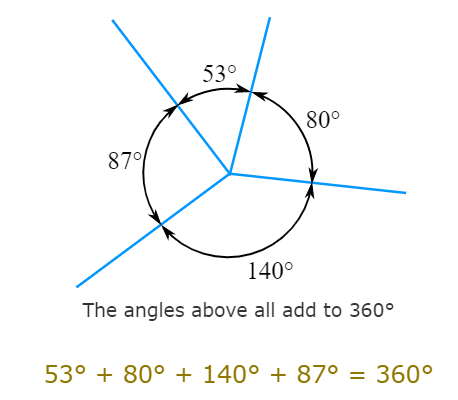 Angles that meet at a point
These will always have a total of 360°

To find a missing angle we can find the total of
the angles we have and subtract this from 360°

E.g.
100 + 120 = 220°
360 – 220 = 140°
Therefore, the missing angle is 140°
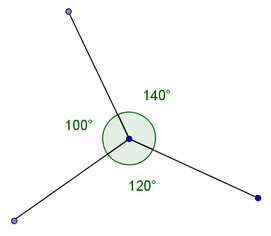 Angles that meet at a point
Another example:

To find the missing angle (c), we need to firstly add all of the known angles together.
110° + 75° + 50° + 63° = 298°

Next, we subtract this from 360°
360° - 298°  = 62°

C = 62°
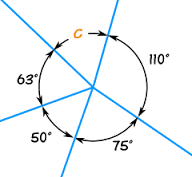 Task 1: Have a go at finding the missing angles.
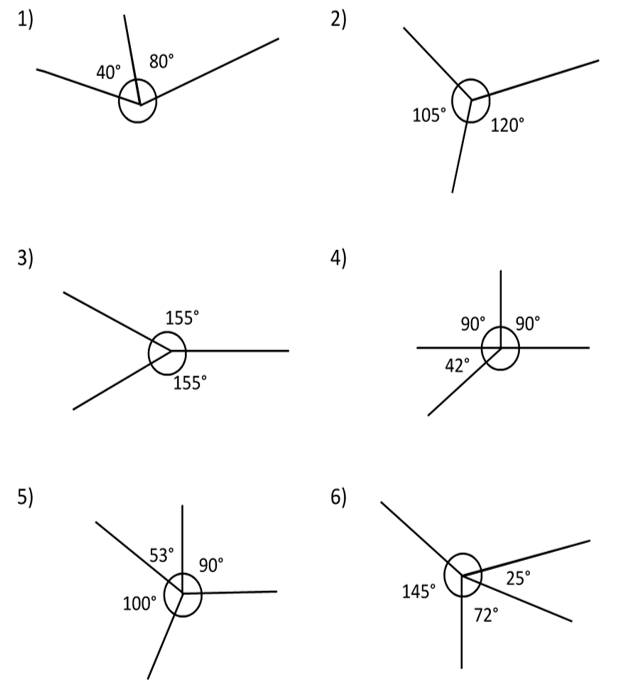 Add the known angles
Subtract the known angles from 360.
Remember to add your °symbol in your answer.
Task 1 answers:
135°
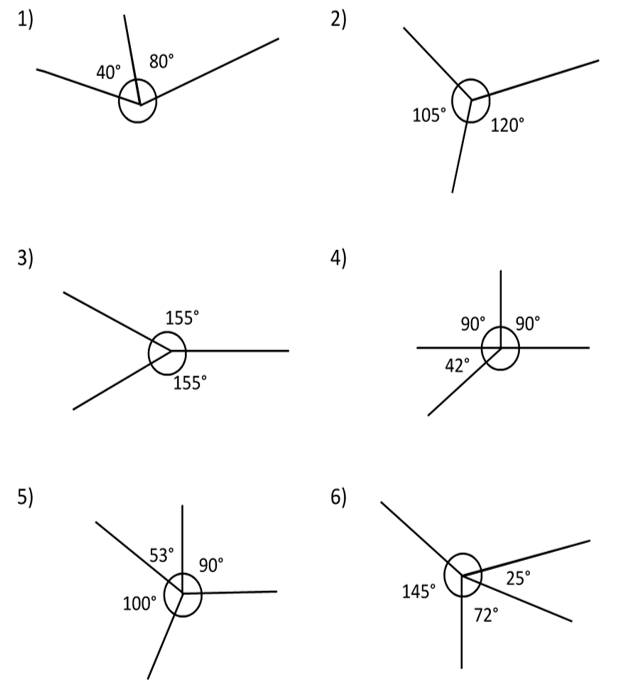 240°
50°
138°
118°
117°
Task 1 Extension:
Four angles make up a full turn.

Angle A is a third of a right angle.
Angle B is 4 times more than angle A.
Angle C is a right angle.
Angle D is the remaining turn left.

What are the 4 angles?
A=
B=
C=
D=
Extension Answers:
Four angles make up a full turn.

Angle A is a third of a right angle.
Angle B is 4 times more than angle A.
Angle C is a right angle.
Angle D is the remaining turn left.

What are the 4 angles?
A= (90° ÷ 3)= 30°
B= (30° x 4) = 120°
C= 90°
D= (360° - 30° – 120° – 90°) = 120°
End of Lesson
Date:	  28.01.2021
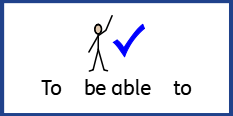 LO: To be able to calculate angles in triangles and quadrilaterals.
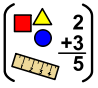 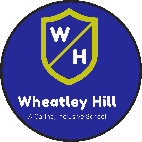 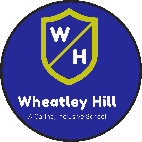 Subject: Maths
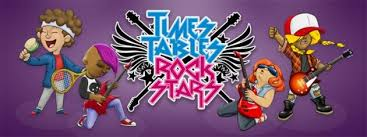 Times table practise
Spend at least 15mins practising your times tables.

This can be done on TTRS, hit the button or any other times table website.

Use the Times Tables Rock Stars app or website.
Alternatively, copy and paste the following link into a web browser:
https://www.topmarks.co.uk/maths-games/7-11-years/times-tables
Angles in a triangle
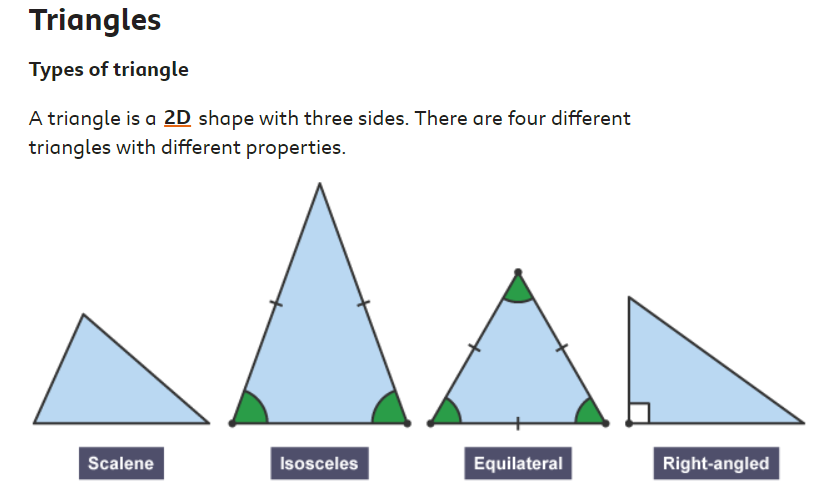 Angles in a triangle
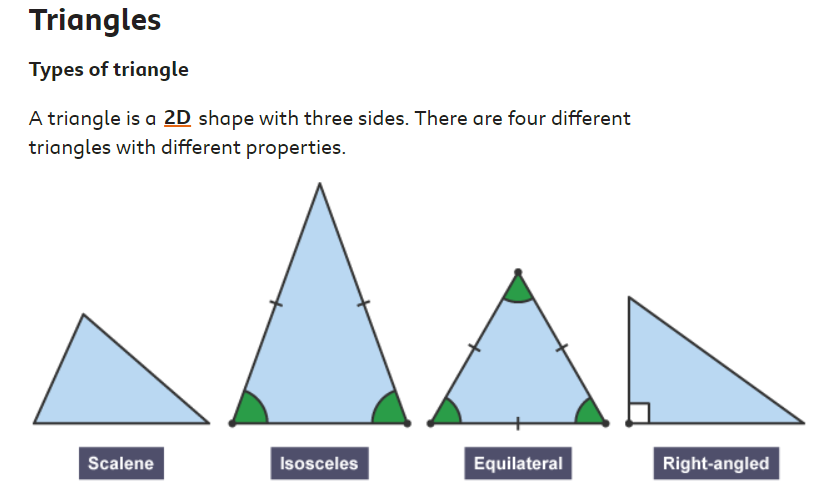 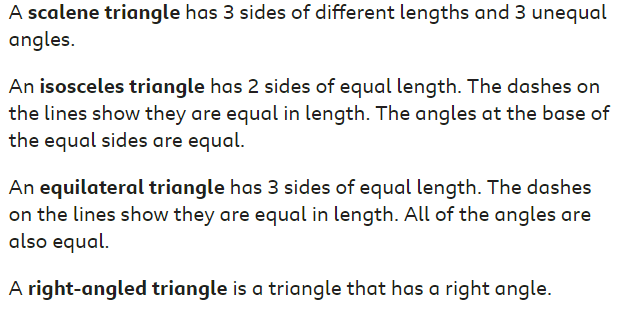 Angles in a triangle
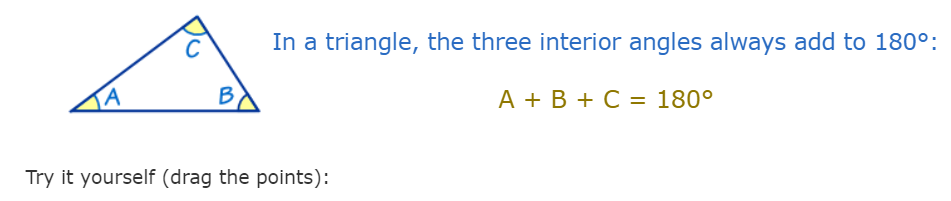 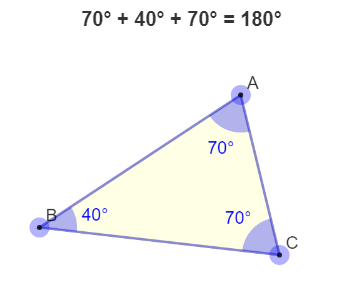 E.g.
Angles in a triangle
Interior angles in an triangle always add to 180°
We can use this to find missing angles.

E.g.
38° + 85° + c = 180°
38° + 85° = 123°
180° - 123° = 57°
C = 57°
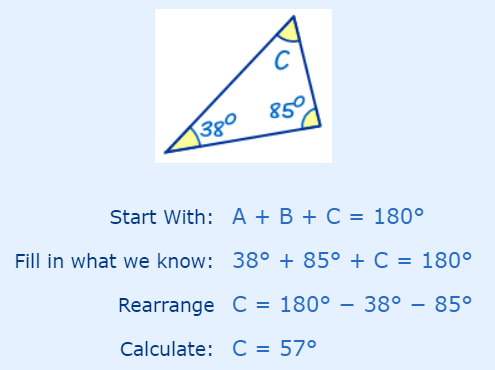 Angles in a triangle
Another example:

E.g.
52° + 69° + c = 180°
52° + 69° = 121°
180° - 121° = 59°
C = 59°
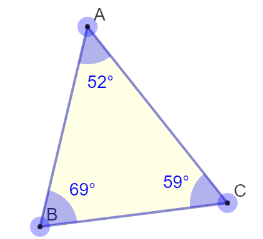 c
Task 1: Have a go at finding the missing angles.
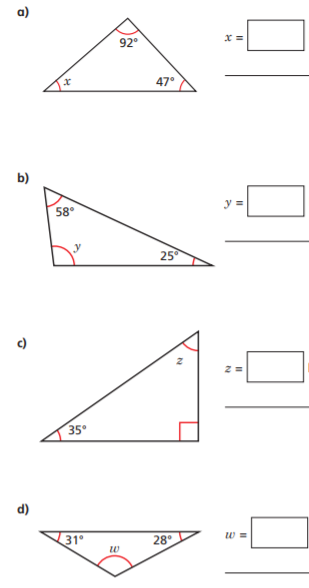 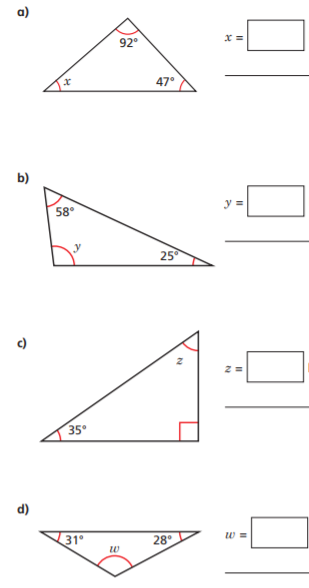 Task 1 Answers:
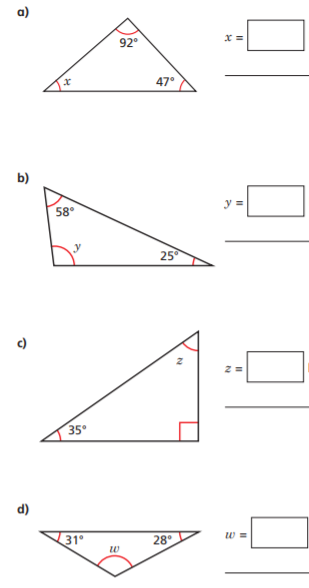 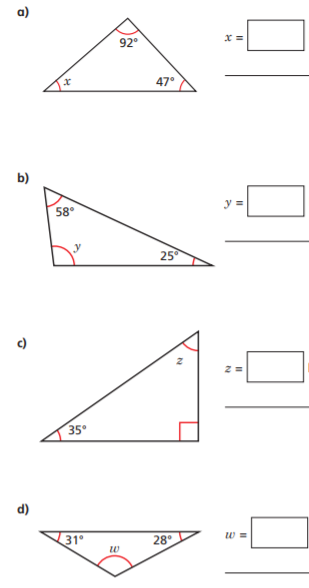 41°
55°
97°
121°
Quadrilaterals
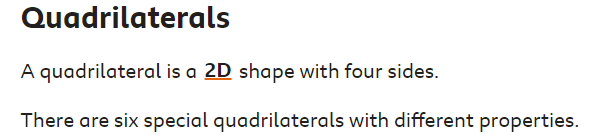 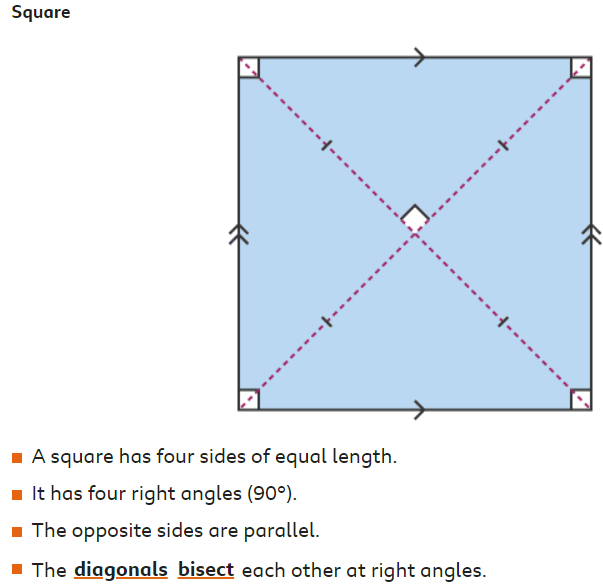 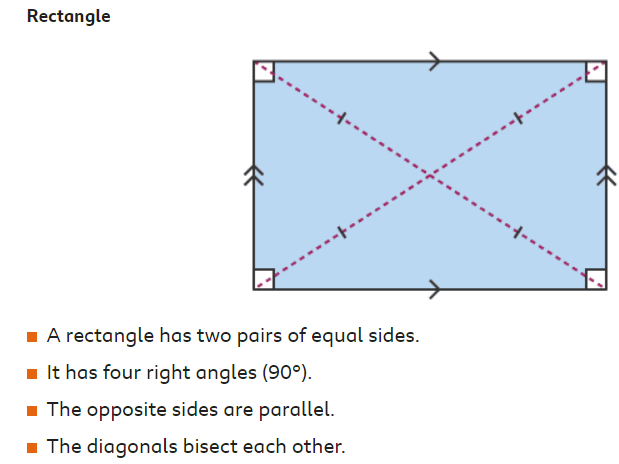 Quadrilaterals
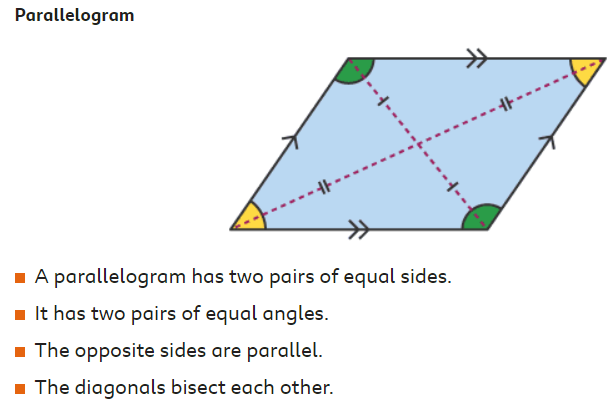 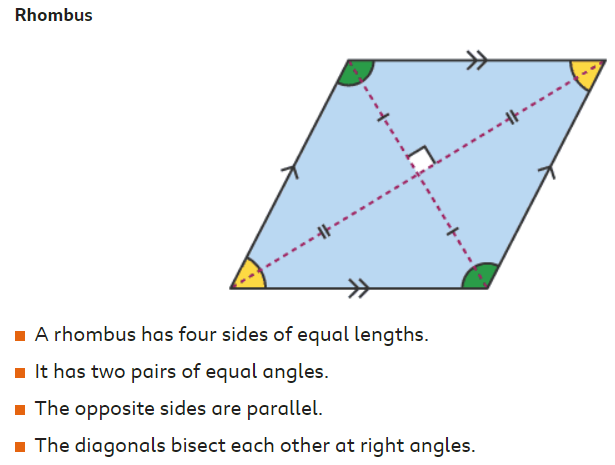 Quadrilaterals
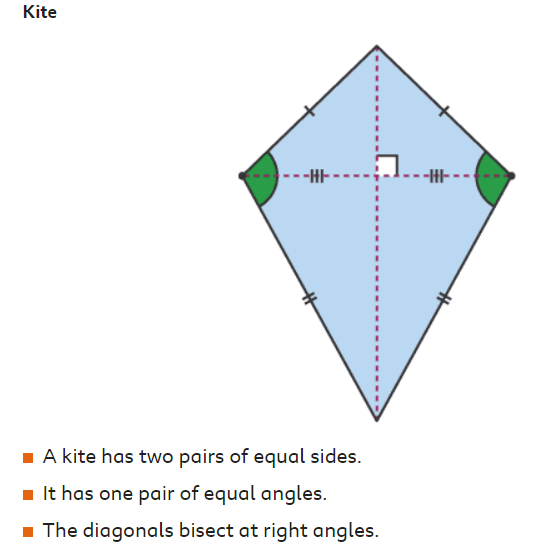 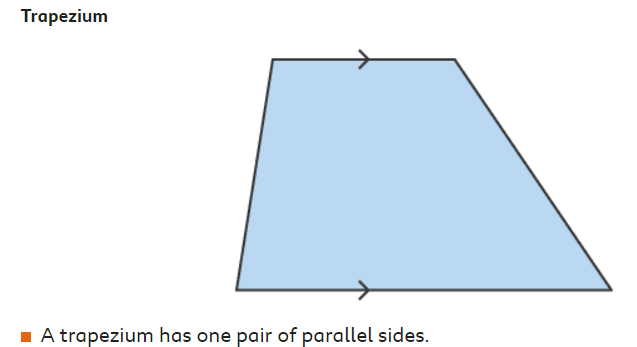 QuadrilateralsThe sum of interior angles in a quadrilateral is 360°As we did with triangles, we can use this information to find missing angles.
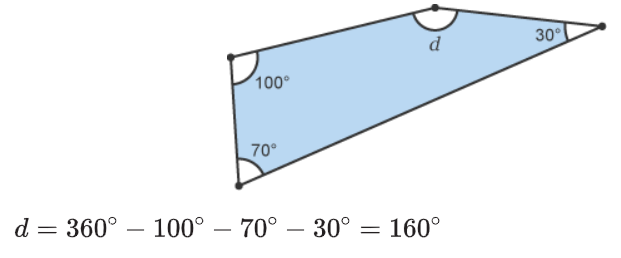 Quadrilaterals
Interior angles in a quadrilateral always add to 360°
We can use this to find missing angles.

E.g.
100° + 70° + 30° + d = 360°
100° + 70° + 30° = 200°
360° - 200° = 160°
d = 160°
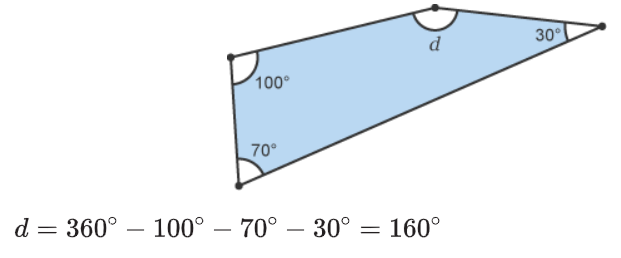 Task 2: Find the missing angles
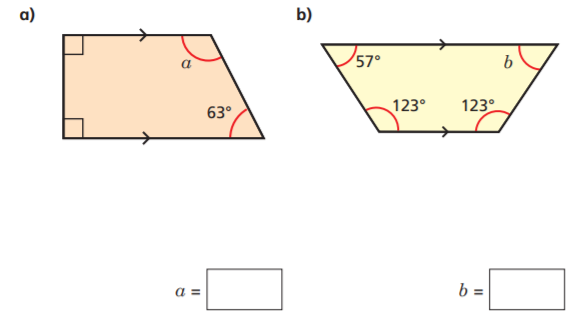 Task 2 (cont): Find the missing angles
d)
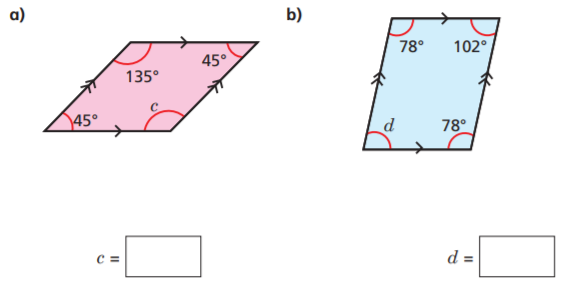 c)
End of Lesson
Date:	  29.01.2021
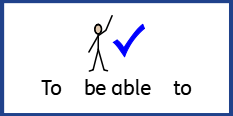 LO: To be able to solve reasoning problems involving angles.
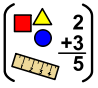 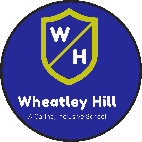 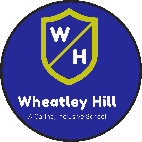 Subject: Maths
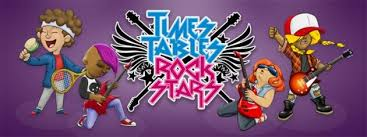 Times table practise
Spend at least 15mins practising your times tables.

This can be done on TTRS, hit the button or any other times table website.

Use the Times Tables Rock Stars app or website.
Alternatively, copy and paste the following link into a web browser:
https://www.topmarks.co.uk/maths-games/7-11-years/times-tables
Let’s reason about angles on a straight lineTask 1:
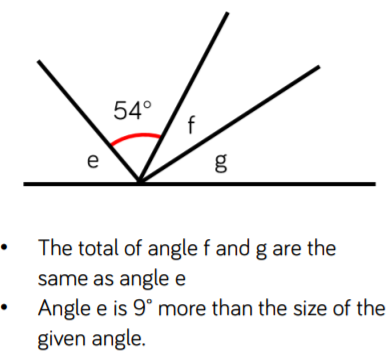 Remember, angles on a straight line always add up to 180°.
180°
The total of angle f and g are the same as angle e
Angle e is 10° more than the size of the given angle
Angle g is 10° larger than angle f
Let’s reason about angles on a straight lineTask 1 answers :
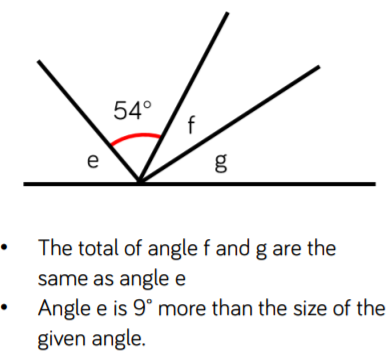 Remember, angles on a straight line always add up to 180°.
27°
37°
64°
180°
The total of angle f and g are the same as angle e
Angle e is 10° more than the size of the given angle
Angle g is 10° larger than angle f
Let’s reason about angles around a pointTask 2 :
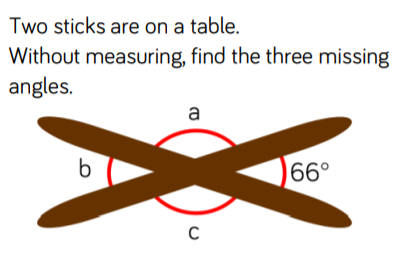 Remember, angles around a point add up to 360°
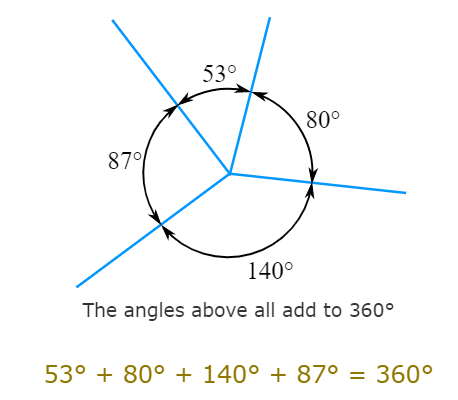 Angle b is the same as the opposite angle.
Angles a and c are equal.
Let’s reason about angles around a pointTask 2 answers :
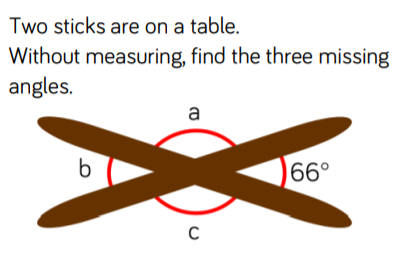 Remember, angles around a point add up to 360°
114°
66°
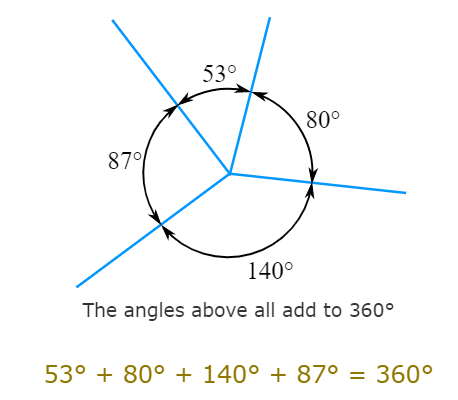 114°
Angle b is the same as the opposite angle.
Angles a and c are equal.
Let’s reason about anglesTask 3:
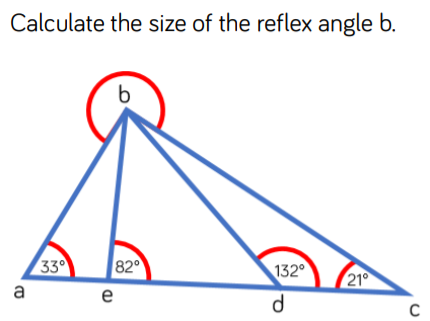 To solve this problem, you will need to know:

Angles on a straight line add up to 180°

- all angles inside a triangle add together to make 180°.
Let’s reason about angles at a pointTask 3 answers :
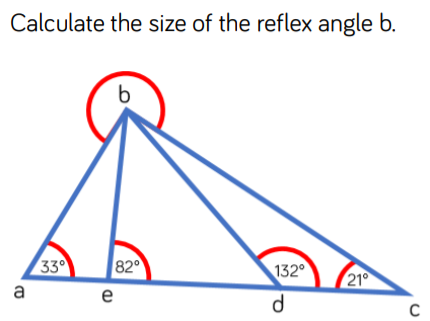 To solve this problem, you will need to know:

Angles on a straight line add up to 180°

- all angles inside a triangle add together to make 180°.
234°
Let’s reason about angles inside of trianglesTasks 4 and 5:
a)
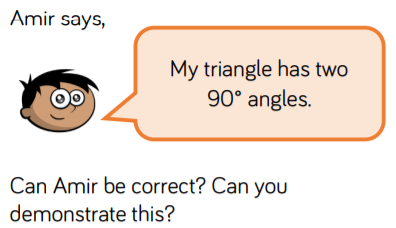 b)
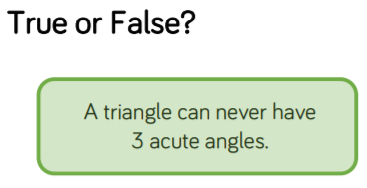 Prove it with a diagram!
Let’s reason about angles inside of trianglesTasks 4 and 5 answers:
a)
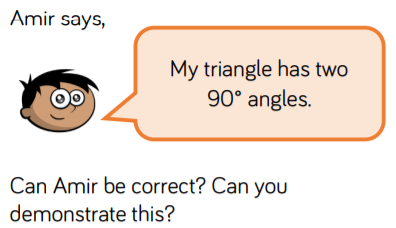 b)
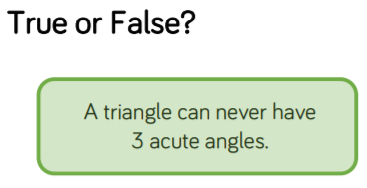 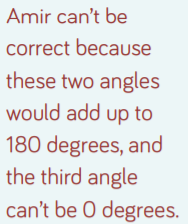 Prove it with a diagram!
False, it can. Any combination of 3 angles, which are less than 90° that add up to 180°, e.g 60° + 60° +60°
End of Lesson